2018 YILI SAĞLIK BİLİMLERİ FAKÜLTESİ FAALİYET SUNUMU
Misyon, Vizyon ve Temel Değerlerimiz
Misyon	

Sağlık bilimlerinin ilgili alanlarında, yenilikçi, araştırmacı, eleştirel düşünebilen ve etik ilkelere saygılı bireyler yetiştirmek.
Yaptığı araştırma ve uygulamalar ile mesleğine yönelik birimlere pozitif yönde katkılar sağlayan, hizmetleri yürütmek

Vizyon

Sağlık Bilimlerinde eğitim / uygulama ve araştırmaları ile ulusal ve uluslararası düzeyde tanınan ve tercih edilen bir eğitim birimi olmak
Misyon, Vizyon ve Temel Değerlerimiz
Çalışma Disiplini
Toplumsal Sorumluluk
Karşılıklı Güven ve Saygı
Yenilikçilik
Sürekli Gelişim
Kurumsal Gelişim ve Kurum Kimliği
Temel Değerlerimiz

Bilimsellik
Özgür Düşünce
Araştırmacı Ruh
Fırsat Eşitliği
Etik Değerlere Bağlılık
Evrensel Değerlerle Donanım
İnsan Odaklı, Herkese Sağlık Anlayışı
Stratejik Hedefler, Organizasyon Yapıları ve Ana Faaliyet Konuları
Stratejik Hedeflerimiz

Fakültemiz eğitim ve öğretimin kalitesinin artırılmasını sağlamak.
Fakültemiz bölümlerinin bilinilirliğinin arttırılması, başarı sıralamalarının yükseltilerek daha başarılı öğrencilerin kazanılmasını sağlamak.
Fakültemiz öğrencileri, idari ve akademik personeli için yeni ERASMUS ve diğer Uluslararası anlaşmaların yapılmasını sağlamak.
Uluslararası ve Ulusal bilimsel etkinlik ve yayınların sayısını ve kalitesini artırmak.
Fakültemiz bölümlerine bağlı kademeli olarak yeni yüksek lisans ve doktora programları açmak.
Mevcutta var olan Lisans, Yüksek lisans ve Doktora eğitiminin sürdürülebilir olmasını sağlamak.
Toplum sağlığını ilgilendiren konularda, sivil toplum örgütleriyle ve belediyelerle işbirliği içinde projeler üretmek.
Eğitim ve araştırma faaliyetlerinde kullanılmak üzere yeni ünitelerin açılarak yeni modüllerin kurulmasını sağlamak.
Fakültemiz Bölümleri ile ilgili basılı ve e-kitap şeklinde yazılı kaynaklar üretmek.
Kuruma aidiyet duygusunu artırmak.
Stratejik Hedefler, Organizasyon Yapıları ve Ana Faaliyet Konuları
Fakülte Organizasyon Yapısı
Stratejik Hedefler, Organizasyon Yapıları ve Ana Faaliyet Konuları
Fakülte Kurulu Organizasyon Yapısı ve Toplantı Sayıları
Stratejik Hedefler, Organizasyon Yapıları ve Ana Faaliyet Konuları
Fakülte Yönetim Kurulu Organizasyon Yapısı ve Toplantı Sayıları
Stratejik Hedefler, Organizasyon Yapıları ve Ana Faaliyet Konuları
Ana Faaliyet Konuları (iş kalemleri, prosedürler, sunulan hizmetler vb.)
Eğitim Öğretim Faaliyetlerimiz
Mesleki yaşamlarında yetkinliği, başarıyı, ilkeliliği, özgüveni ve toplumsal sorumluluk anlayışını esas almayı hedefleyen, alanlarında teori ve uygulama donanımına sahip araştırıcı, eğitici, sağlığı geliştirici, tedavi ve rehabilite edici özelliklerde öğrencilerin yetişmesinin sağlanması
ERASMUS ve Diğer Uluslararası işbirliklerin sayılarının arttırılarak sürdürülmesi
Fakültemiz Bölümlerinin tanıtımlarına ilişkin çalışmaların sürdürülmesi
Akademik Faaliyetlerimiz
Bilimsel toplantıların sürdürülmesi
Bölümlerdeki öğretim elemanlarının yüksek lisans ve doktora eğitimlerinin devam ettirilmesinin sağlanması
Multidisipliner bilimsel çalışmaların sayılarının arttırılarak yapılması
Stratejik Hedefler, Organizasyon Yapıları ve Ana Faaliyet Konuları
Ana Faaliyet Konuları (iş kalemleri, prosedürler, sunulan hizmetler vb.)
Araştırma ve Geliştirme Faaliyetlerimiz
Beslenme ve Diyetetik Bölümünde eğitim-öğretim ve araştırma faaliyetleri kapsamında 7 ayrı Laboratuvarın kurulumu tamamlanmış olup, Besin Kimyası, Besin Mikrobiyolojisi, Antropometri ve Beslenme İlkeleri Laboratuvarlarında ilgili derslerin uygulaması ve araştırma faaliyetleri
Eyüp Yerleşkesi poliklinik katında 1 diyet polikliniğinde ilgili bölüm öğretim elemanları sorumluluğunda haftanın 4 günü poliklinik hizmeti, son sınıf öğrencilerinin uygulamalı eğitimleri ve araştırma geliştirme projeleri 
Ergoterapi Bölümünde eğitim-öğretim ve araştırma faaliyetleri kapsamında, 3 ayrı ünite ile poliklinik hizmetleri, öğrenci klinik uygulama eğitimleri ve araştırma faaliyetleri (Çocuk Sağlığı ve Hastalıkları, Nöroloji, Psikiyatri, Ergen Psikiyatrisi, El Cerrahisi ve Ortopedi hedef alınan öncelikli olarak kabul edilen hasta guruplarıdır) 
Fizyoterapi ve Rehabilitasyon Bölümünde Eğitim-Öğretim ve Araştırma faaliyetleri kapsamında 8 ayrı ünite ve tarihi binada çocuk hastanesinde 1 ünite ile öğrenci klinik uygulama eğitimleri ve araştırma faaliyetleri
Stratejik Hedefler, Organizasyon Yapıları ve Ana Faaliyet Konuları
Ana Faaliyet Konuları (İş kalemleri, prosedürler, sunulan hizmetler vb.)
Araştırma ve Geliştirme Faaliyetlerimiz
Hemşirelik Bölümünde eğitim-öğretim ve araştırma faaliyetleri kapsamında 2 ayrı laboratuvar ile robotik maketlerle uygulama eğitimleri ve araştırma faaliyetleri
Odyoloji Bölümünde eğitim-öğretim ve araştırma faaliyetleri kapsamında 7 ayrı ünite ile poliklinik hizmetleri, öğrenci klinik uygulama eğitimleri ve araştırma faaliyetleri
Yüksek Lisans Programı ve Doktora Programı tez çalışmaları
Son sınıf öğrencilerle yapılan bitirme projesi çalışmaları
Bilimsel toplantılara sözlü bildiri ve poster ile katılımlar
Yabancı dilden çeviri kitap hazırlıkları devam etmektedir.
Gerçekleşen Faaliyetler
2018 Yılı Gerçekleşen Faaliyetler

İdari Faaliyetler Kapsamında Gerçekleşen Çalışmalar
22 Şubat 2016 tarihinden itibaren, Fakültemiz eğitim-öğretim faaliyetlerini Eyüp yerleşkesinde yürütmeye başlamış ve 6 bölüm öğrencilerinin eğitimini burada devam ettirmektedir.
2018 Yılı içerisinde Fakültemize 1050 evrak gelmiş ve bu evraklara karşılık, Fakültemizce 855 evrak düzenlenerek eğitim-öğretim hizmetleri sürdürülmüştür.
2018 yılında Fizyoterapi ve Rehabilitasyon Bölümü ve Hemşirelik Bölümü dördüncü, Odyoloji Bölümü ikinci, Beslenme ve Diyetetik ve Sağlık Yönetimi Bölümleri de ilk mezunlarını vermiştir.
2017-2018 eğitim-öğretim yılı bahar dönemi ve 2018-2019 eğitim-öğretim yılı güz dönemine ait Lisans, Yüksek Lisans ve Doktora programlarının öğretim elemanı görevlendirmeleri, ders programları, sınav takvimleri ve gözetmenlik görevlendirmeleri yapıldı ve eğitim öğretim takvimleri sorunsuz bir şekilde tamamlandı. 
Üniversite tercih günleri kapsamında Üniversitemizin de katıldığı Lütfi Kırdar Kongre Merkezi’nde yapılan tanıtım günlerinde Dekan, Bölüm Başkanı ve Fakülte Sekreterliği düzeyinde katılım sağlanarak Fakültemiz tüm bölümleri hakkında tanıtım faaliyetlerini sürdürmüşlerdir.
Üniversite ve bölüm tanıtım günleri çerçevesinde, Akademisyen, İdari Personel ve Öğrenci görevlendirmeleri yapılmış, kurum içi ve kurum dışındaki etkinliklerde/fuarlarda Üniversitemiz ve Fakültemiz tanıtımı yapılarak temsil edilmiştir.
Gerçekleşen Faaliyetler
İdari Faaliyetler Kapsamında Gerçekleşen Çalışmalar
Kurumsal İletişim Direktörlüğümüz ile işbirliği içerisinde, Eyüp ilçesinde tespit ettiğimiz ve stratejik olarak fayda sağlayacağı düşünülen özel ve devlet liselerine tanıtım ziyaretleri yapılmış, 2018-2019 eğitim-öğretim yılı itibariyle Üniversitemiz ve Fakültemiz Bölümlerinin tanıtımı yapılmaya devam edilmektedir.
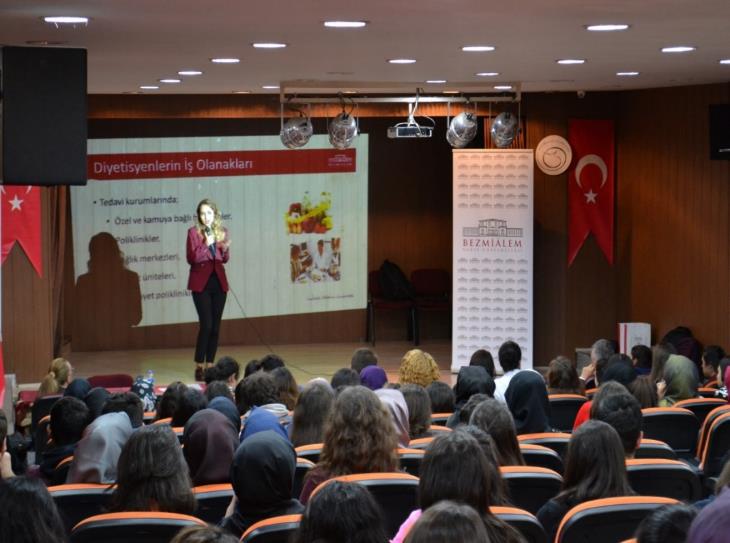 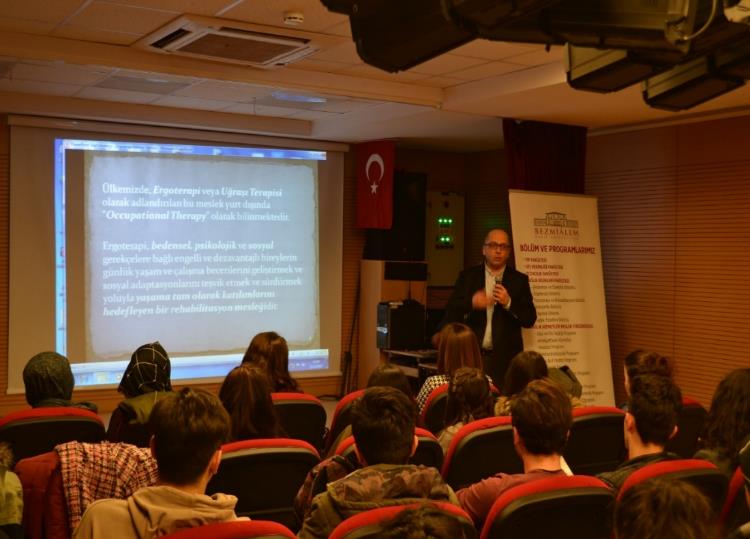 Gerçekleşen Faaliyetler
İdari Faaliyetler Kapsamında Gerçekleşen Çalışmalar
Üniversitemiz Tercih Günleri süreci kapsamında, Fakültemiz Eyüp Sultan Yerleşkesi ve Ana Kampüste Bölümlerimiz stantlarını ziyaret eden öğrenciler tercih sürecinin son haftasında Yerleşkemize davet edilmiş olup, tüm bölümlerimiz gelen öğrenci ve ailelerine Üniversitemiz ve eğitim sistemimiz ile ilgili sunum yapmışlardır.
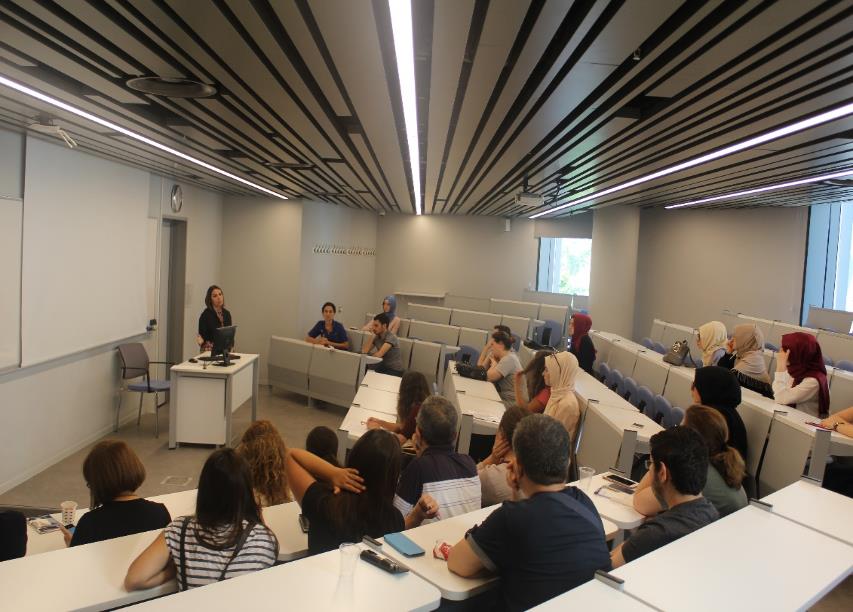 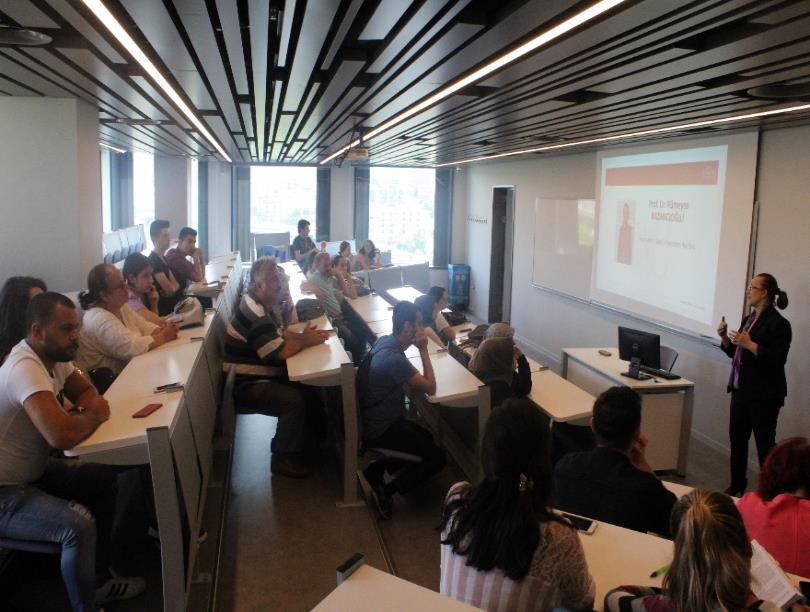 Gerçekleşen Faaliyetler
İdari Faaliyetler Kapsamında Gerçekleşen Çalışmalar
2018-2019 eğitim öğretim yılı itibariyle tüm bölümlerimizin Bologna sürecinde Bölümlerimiz ders içeriklerinin öğrenci otomasyon sisteminde tanımlaması ve talep edilen ders kataloglarının sisteme aktarılmasıyla ilgili işlemler tamamlanmıştır.
2018 yılı içerisinde Ergoterapi Yüksek Lisans programı başvurusu YÖK tarafından onaylanmış olup, Hacettepe Üniversitesi’nden sonra ikinci, İstanbul’da yüksek lisans programı olan ilk üniversite olmuş bulunmaktayız
Fakültemiz Stratejik hedefleri doğrultusunda tüm bölümlerimizde aşağıda belirtilen komisyonlar kurulmuş ve görevlerine başlamışlardır.

5 Yıllık Eğitim ve Araştırma Stratejik Plan Komisyonu 
Eğitim Komisyonu
Ölçme ve Değerlendirme Komisyonu
Bölüm Değerlendirme Komisyonu
Bölüm İç Mevzuat Geliştirme Komisyonu
Gerçekleşen Faaliyetler
İdari Faaliyetler Kapsamında Gerçekleşen Çalışmalar
Fakültemiz Bölümlerinin eğitim-öğretim faaliyetleri ve stratejik hedeflerin yerine getirilmesi yönünde kurmuş oldukları komisyonların yapmış oldukları toplantı sayıları aşağıdaki gibidir.
 
	Beslenme ve Diyetetik Bölümü			Ergoterapi Bölümü
	Bölüm Kurulu Toplantısı	12 Adet			Bölüm Kurulu Toplantısı	5 Adet
	Eğitim Komisyonu Toplantısı	  1 Adet			Eğitim Komisyonu Toplantısı	1 Adet
	Stratejik Plan Komisyonu	  1 Adet			Stratejik Plan Komisyonu	1 Adet

	Fizyoterapi ve Rehabilitasyon Bölümü		Hemşirelik Bölümü
	Bölüm Kurulu Toplantısı	8 Adet			Bölüm Kurulu Toplantısı	20 Adet
	Eğitim Komisyonu Toplantısı	1 Adet			Eğitim Komisyonu Toplantısı	  1 Adet
	Stratejik Plan Komisyonu	1 Adet			Stratejik Plan Komisyonu	  1 Adet

	Odyoloji Bölümü 					Sağlık Yönetimi Bölümü
	Bölüm Kurulu Toplantısı	7 Adet			Bölüm Kurulu Toplantısı	10 Adet
	Eğitim Komisyonu Toplantısı	1 Adet			Eğitim Komisyonu Toplantısı	  1 Adet
	Stratejik Plan Komisyonu	1 Adet			Stratejik Plan Komisyonu	  1 Adet
Gerçekleşen Faaliyetler
İdari Faaliyetler Kapsamında Gerçekleşen Çalışmalar

Fakültemiz Bölümlerinin Eğitim Komisyonlarının ve Fakülte Kurulunun çalışmaları sonucunda; 
Beslenme ve Diyetetik Bölümü “Öğrenci Uygulama Dersi Kılavuzu”
Eroterapi Bölümü “Öğrenci Uygulama Dersi Kılavuzu”
Fizyoterapi ve Rehabilitasyon Bölümü “Öğrenci Klinik Uygulama Dersi Kılavuzu”
Hemşirelik Bölümü “Öğrenci Klinik/Saha Uygulama Kılavuzu”
Odyoloji Bölümü “Öğrenci Uygulama Dersi Kılavuzu”
Sağlık Bilimleri Fakültesi Staj Yönergesi yeni olarak hazırlanmış ve 2018-2019 eğitim öğretim yılı itibariyle uygulamaya başlanmıştır.
2018 yılı YÖK denetimi ile ilgili gerekli çalışmalar tamamlanmış, istenilen bilgi ve belgeler İnsan Kaynakları Direktörlüğüne teslim edilmiştir.
2018-2019 eğitim-öğretim yıllında Fakültemiz Bölümlerini kazanan öğrencilerin Beyaz Önlük Giydirme ve Beyaz Yaka Törenleri yapıldı.
Gerçekleşen Faaliyetler
Akademik Faaliyetler Kapsamında Bölümlerin Gerçekleştirdiği Çalışmalar
Üniversitelerarası Kurul Başkanlığı tarafından 2018 yılı içerisinde düzenlenen Tıp-Sağlık Bilimleri Eğitim Konseyi (SABDEK) toplantısına Fakültemiz Dekanı ve Dekan Yardımcısı görev paylaşımı yaparak katılım sağlamışlardır.
Fakültemiz Bölüm Başkanlıklarınca; eğitim öğretim dönemi öncesi ve sonrasında düzenli olarak akademik bölüm toplantıları gerçekleştirilmiştir.
Fakültemiz tüm bölümlerindeki öğretim üyeleri yüksek lisans ve doktora programları kapsamında kurumiçi ve kurumdışında danışmanı oldukları veya davet edildikleri tez sınavı jüri üyeliği görevlerine ve uzmanlık sınavlarına katılım sağlamış, jüri üyelikleri görevlerini de yerine getirmişlerdir.
Fakültemiz Beslenme ve Diyetetik Bölümü, Ergoterapi Bölümü, Fizyoterapi ve Rehabilitasyon Bölümü, Hemşirelik Bölümü, Odyoloji Bölümü ve Sağlık Yönetimi Bölümleri için ilan edilen, öğretim elemanı kadrolarına yapılan başvurulara ait Ön Değerlendirmeler ve Bilimsel Sınavlar yapılmış ve başarılı olan adayların atamaları tamamlanmıştır.
Fakültemiz Fizyoterapi ve Rehabilitasyon Bölümü Öğretim Görevlilerinden Melih ZEREN, Hilal DENİZOĞLU KÜLLİ, Elif DURGUT ve Gözde BAŞBUĞ, Odyoloji Bölümü Öğretim Görevlilerinden Özge GEDİK doktora yeterlilik sınavlarını başarı ile tamamlayarak Doktor unvanını almaya hak kazanmışlardır.
Gerçekleşen Faaliyetler
Akademik Faaliyetler Kapsamında Bölümlerin Gerçekleştirdiği Çalışmalar
Fakültemiz Beslenme ve Diyetetik Bölümü Araştırma Görevlilerinden Betül KOÇAK, Ergoterapi Bölümü Araştırma Görevlilerinden Zeynep ÇORAKÇI ve Hemşirelik Bölümü Araştırma Görevlilerinden Mahmut DAĞCI Yüksek Lisans eğitimlerini başarı ile tamamlamışlardır.
Fakültemiz Bölümlerince akademik eğitim hizmetleri kapsamında lisans ve lisansüstü derslerin verilmesi, sınavlarının usulüne uygun yapılması ve değerlendirilmesi gerçekleştirilmiştir.
2017-2018 eğtim-öğretim yılı bahar dönemi ve 2018-2019 eğitim-öğretim yılı güz döneminde Beslenme ve Diyetetik Bölümü, Fizyoterapi ve Rehabilitasyon Bölümü, Hemşirelik Bölümü ve Odyoloji Bölümü Üniversitemiz Tıp Fakültesi Hastanesi ve bağlı sağlık tesislerinin klinik/servislerinde Klinik Uygulama, İntörn Programlarını ve Sağlık Yönetimi Bölümü 4. sınıf öğrencilerimiz Genel Sekreterliğimize bağlı tüm idari birimlerde Stajlarını eksiksiz bir şekilde yürütmektedirler.
Üniversitemiz diğer Fakültelerinden talep edilen ders görevlendirmeleri Fakültemiz bölümlerinin öğretim üye ve elemanlarınca karşılanmıştır.
Fizyoterapi ve Rehabilitasyon Bölüm Başkanı Prof. Dr. Hülya Nilgün GÜRSES tarafından “Fizyoterapide Bir Konu Bir Konuk” kapsamında 2018 yılı içerisinde 24 adet bilimsel toplantı düzenlenmiştir.
Gerçekleşen Faaliyetler
Akademik Faaliyetler Kapsamında Bölümlerin Gerçekleştirdiği Çalışmalar
Fizyoterapi ve Rehabilitasyon Bölümünde “Klinik Uygulama II” Dersi (haftada 24 saat), Eyüp yerleşkesinde eğitim ve araştırma ünitelerine yönlendirilen gönüllü hastalar, bazı rotasyonların farklı modüllerinde ise Pazartesi-Cuma sabahtan öğlene kadar, Tıp Fakültesi Hastanesinin çeşitli anabilim dallarında yatan hastalar ve çeşitli polikliniklerden Çocuk Sağlığı ve Hastalıkları Anabilim Dalı binasında bulunan eğitim araştırma ünitemize gönderilen gönüllü hastalar üzerinde uygulamalı öğrenci eğitimleri sürdürülmektedir.
Hemşirelik Bölüm Başkanı Prof. Dr. Türkinaz AŞTI tarafından “Hemşirelikte Bilim ve Kariyer Günleri” kapsamında 2018 yılı içerisinde 24 adet bilimsel toplantı düzenlenmiştir.
Hemşirelik Bölümümüzce “Hemşirelik Öğrencilerinin Bilime Yolculuğu kongresi” düzenlenmiş ve hemşirelik bölümü öğrencilerinin ve birçok üniversiteden gelen öğrencilerin ve diğer konukların katılımıyla başarılı bir şekilde gerçekleştirilmiştir.
Fizyoterapi ve Rehabilitasyon Bölümümüzce “Fizyoterapi ve Rehabilitasyon Öğrenci Kongresi I” düzenlenmiş, fizyoterapi ve rehabilitasyon bölümü öğrencilerinin ve birçok üniversiteden gelen öğrencilerin ve diğer konukların katılımıyla başarılı bir şekilde gerçekleştirilmiştir.
Gerçekleşen Faaliyetler
Akademik Faaliyetler Kapsamında Bölümlerin Gerçekleştirdiği Çalışmalar
Hemşirelik Bölümü Akreditasyon Komisyonu üyeleri Prof. Dr. Türkinaz Aştı, Dr. Öğretim Üyesi Nesrin İlhan ve Öğr. Gör. Elif Koyuncuoğlu Akreditasyon hazırlık planı ile ilgili raporu Mayıs 2018 tarihinde Sağlık Bilimleri Fakültesi Dekanlığı’na sunmuş olup, çalışmaları devam etmektedir.  
Fakültemiz Bölümlerince 2018-2019 eğitim öğretim yılında kayıt olan 1. sınıf öğrencilerine sorumlu öğretim üye ve elemanlarınca dönemin ilk haftasında danışmanlık ve oryantasyon eğitim toplantısı gerçekleştirmiştir.
Hemşirelik Bölümü Öğretim üyesi ve Öğretim elemanlarınca, 19-20 Haziran 2018 tarihleri arasında İzmir Ege Üniversitesi Hemşirelik Fakültesinde HEPDAK ve HEMED tarafından düzenlenen “Hemşirelik Eğitiminin Geleceği Sempozyumu Akreditasyon, Standartlar, İyi Uygulama Örnekleri” sempozyumuna katılım sağlanmıştır.
Hemşirelik Bölümünce, Hastanemizin Hemşirelik Hizmetleri Müdürlüğünün hizmet içi eğitimleri kapsamında çalışan hemşirelere “Hemşirelik Bakımı ve Bakım Olgusu”, “Hemorajik Şok”, “Vital Bulgular” ve “Ameliyat Öncesi ve Sonrası Hasta Takibi ve Önemi” başlıklı eğitimler gerçekleştirilmiştir.
Hemşirelik Bölümü Dr. Öğretim Üyesi Özcan Erdoğan’ın, 4-5 Mayıs 2018 tarihlerinde I. Uluslararası İnovatif Hemşirelik Kongresi’nde gerçekleşen Hemşirelikte İnovasyon Yarışmasında "Erken Uyarı Sistemli İdrar Torbası Tasarısı" konulu projesi 273 proje arasından üçüncülük ödülüne layık görülmüştür.
Gerçekleşen Faaliyetler
Akademik Faaliyetler Kapsamında Bölümlerin Gerçekleştirdiği Çalışmalar
Ergoterapi Bölümünce, Eyüp Belediyesi’ne ait Engelli Sürekli Eğitim Merkezi (ESER) ziyaret edilerek, merkezin yeni kurduğu duyu bütünleme ünitesi gezilerek, merkez’in işleyişine yönelik öğrencilerimizin eğitimine katkıda sağlayacak bir işbirliğinin temelleri atılmış olup, 2018 yılı yaz stajlarını bir kısım öğrencimiz bu merkezde yapmıştır.  
Ergoterapi Bölümünce ERASMUS programında yeni anlaşmalar yapmak üzere Bölümümüzü tanıtan sunumlar tamamlanmış ve üniversitemiz Uluslararası İlişkiler Ofisine sunulmuştur.
Ergoterapi ünitelerinde eğitim ve tedavi amacıyla alınan hastalara verilen hizmetlerin faturalandırılmasıyla ilgili Üniversite Hastanesinin ilgili birimleriyle ilgili yazışma ve görüşmeler devam etmektedir. Kamuda psikiyatri, nöroloji, çocuk sağlığı ve hastalıkları gibi farklı kliniklere atanan ergoterapistler ile bağlantılar kurulmuş ve ücretlendirme ile ilgili esaslar hakkında sözel ve görsel bilgi aktarımında bulunulmuştur.
Gerçekleşen Faaliyetler
Akademik Faaliyetler Kapsamında Bölümlerin Gerçekleştirdiği Çalışmalar
Beslenme ve Diyetetik Bölümünce Eyüp Belediyesine ait Eyüp Postası (aylık gazete) için Ramazanda Beslenme konulu yazı kaleme alınmıştır.
20 şubat tarihinde İHE ile glutensiz tarifler düzenlenmiş ve Beslenme İlkeleri Laboratuvarında workshop çalışması yapılmıştır.
27 Şubat tarihinde VI. Nadir Hastalıklar Günü Sempozyumu Workshop çalışması gerçekleştirilmiştir.
Türk ve Dünya Mutfakları Kültürü dersi kapsamında 2. sınıf bölüm öğrencilerimiz ile Beslenme İlkeleri Laboratuvarında Japon Mutfağı çalışması gerçekleştirilmiştir.
3. Sınıf öğrencilerine İHE Kartal üretim tesisleri gezisi düzenlenmiştir.
Gerçekleşen Faaliyetler
Akademik Faaliyetler Kapsamında Bölümlerin Gerçekleştirdiği Çalışmalar

	      Fakültemizce Düzenlenen Konferans/Sempozyum ve Diğer Bilimsel Toplantılar
Gerçekleşen Faaliyetler
Fakültemizce Düzenlenen Konferans/Sempozyum ve Diğer Bilimsel Toplantılar
HEMŞİRELİKTE İŞ GÜVENLİĞİ
HEMŞİRELİKTE ETİK
KONSÜLTASYON LİYEZON HEMŞİRELİĞİ
ORGAN TRANSPLANTASYONU VE TRANSPLANTASYON SÜRECİNDE HEM. ROLÜ
HEMŞİRELİKTE PROFESYONELLEŞME SÜRECİ
EVDE BAKIM YÖNETİMİNDE HEMŞİRELER
EVDE BAKIM HEMŞİRELİĞİ
İLAÇ FİRMASINDA EĞİTİM HEMŞİRELİĞİ
DİYABET EĞİTİM HEMŞİRELİĞİ
ADLİ HEMŞİRELİK
ASM HEMŞİRELİĞİ
LİMERİK ÜNİVERSİTESİ YURTDIŞI DENEYİMLERİ
ENFEKSİYON KONTROL HEMŞİRESİ
SOSYAL HİZMETLER OTİSTİK ÇOCUK BAKIMEVİ HEMŞİRESİ
TOPLUM RUH SAĞLIĞI MERKEZİ HEMŞİRELİĞİ
MS HASTALARI EĞİTİM HEMŞİRELİĞİ
YOĞUN BAKIM HEMŞİRELİĞİ
BİOELEKTRİK İMPEDANS ANALİZİ YÖNTEMLERİ
FİZYOTERAPİ'DE BİR KONU BİR KONUK: DİZ EKLEMİ HASTALIKLARINDA MANUEL TERAPİ
FİZYOTERAPİ'DE BİR KONU BİR KONUK: NADİR HASTALIKLARDA YUTMA TEDAVİSİ
FİZYOTERAPİ'DE BİR KONU BİR KONUK: ALZHEMİER'DAN KORUNMA YOLLARI
FİZYOTERAPİ'DE BİR KONU BİR KONUK: VAZOVAGAL SENKOP TANILI HASTALARDA FİZYOTERAPİ VE REHABİLİTASYON
Gerçekleşen Faaliyetler
Fakültemizce Düzenlenen Konferans/Sempozyum ve Diğer Bilimsel Toplantılar
FİZYOTERAPİ'DE BİR KONU BİR KONUK:İNTERSTİSYEL AKCİĞER HASTALIKLARINDA PULMONER REHABİLİTASYON
FİZYOTERAPİ'DE BİR KONU BİR KONUK: KAS-İSKELET SİSTEMİ PROBLEMLERİNDE MYOFASYAL YAKLAŞIMLAR
FİZYOTERAPİ'DE BİR KONU BİR KONUK: FEMORAL ASETABULAR SIKIŞMA SENDROMUNDA FİZYOTERAPİ VE REHABİLİTASYON
FİZYOTERAPİ'DE BİR KONU BİR KONUK: ÜST EKSTREMİTE TUZAK NÖROPATİLERİNDE FİZYOTERAPİ VE REHABİLİTASYON
FİZYOTERAPİ'DE BİR KONU BİR KONUK: TELEREHABİLİTASYON
FİZYOTERAPİ'DE BİR KONU BİR KONUK: ASTIM'DA FİZİKSEL AKTİVİTE
FİZYOTERAPİ'DE BİR KONU BİR KONUK: KRANYOSAKRAL TEDAVİ
HEMŞİRELİK ÖĞRENCİLERİNİN BİLİME YOLCULUĞU : I.ULUSAL ÖĞRENCİ KONGRESİ: ÜRETEN HEMŞİRE VE GELİŞEN BAKIM
PROPOLİSDEN GELEN SAĞLIK
KADIN SAĞLIĞI AKRAN EĞİTİMİ PROJESİ(KSEP)
KIRMIZI ETİN YOLCULUĞU
KALİTE VE LABORATUVAR UYGULAMALARI
12 MAYIS HEMŞİRELİK HAFTASI: SAĞLIK HAKKINI SAVUNAN HEMŞİRELER
I. FİZYOTERAPİ VE REHABİLİTASYON ÖĞRENCİ KONGRESİ
ERGOTERAPİ KARİYER GÜNLERİ: MESLEKİ REHABİLİTASYON: BİR OTOMOBİL FABRİKASINDA TERAPİSTİN BAKIŞ AÇISI
ERGOTERAPİ KARİYER GÜNLERİ: RESSAM ENGİN BEYAZ ''BİR SANATÇI GÖZÜYLE ENGELLİİ BİREYLERDE GÜZEL SANATLARIN KULLANIMI''
VESTİBÜLER DEĞERLENDİRME
ALS FARKINDALIK BİLİMSEL PROGRAMI
DUYU BÜTÜNLEME TERAPİSİNİN NÖROGELİŞİMSEL BOZUKLUKLARDA YERİ: BİR TERAPİSTİN TECRÜBELERİ
DİYALİZ HASTALARINA AFET ANINDA DİYALİZ MAKİNESİNDEN AYRILMA  EĞİTİMİ
FİZYOTERAPİ'DE BİR KONU BİR KONUK: YAŞLILARDA PRE-OPERATİF DEĞERLENDRİME
Gerçekleşen Faaliyetler
Fakültemizce Düzenlenen Konferans/Sempozyum ve Diğer Bilimsel Toplantılar
FİZYOTERAPİ'DE BİR KONU BİR KONUK: DEMANSLILARDA FONKSİYONEL TIP YAKLAŞIMI VE FİZYOTERAPİ
FİZYOTERAPİ'DE BİR KONU BİR KONUK:GÖZ HASTALIKLARINDA FİZYOTERAPİ VE REHABİLİTASYON
FİZYOTERAPİ'DE BİR KONU BİR KONUK:SEREBRAL PALSİLİ ÇOCUKLARDA SOLUNUM PROBLEMLERİ
FİZYOTERAPİ'DE BİR KONU BİR KONUK:DONUK OMUZ REHABİLİTASYONU
FİZYOTERAPİ'DE BİR KONU BİR KONUK:PARKİNSON HASTALIĞINDA AEROBİK EGZERSİZ VE NÖROPROTEKTİF ETKİSİ
FİZYOTERAPİ'DE BİR KONU BİR KONUK:FAZ III KARDİYAK REHABİLİTASYON
FİZYOTERAPİ'DE BİR KONU BİR KONUK:SKLERODERMA'DA FİZYOTERAPİ REHABİLİTASYON
FİZYOTERAPİ'DE BİR KONU BİR KONUK:SKOLYOZDA EGZERSİZ EĞİTİMİ
FİZYOTERAPİ'DE BİR KONU BİR KONUK:DİKKAT EKSİKLİĞİ VE HİPERAKTİVİTE BOZUKLUĞUNDA FİZYOTERAPİ VE REHABİLİTASYON
FİZYOTERAPİ'DE BİR KONU BİR KONUK:KRONİK SOLUNUM HASTALIKLARINDA POSTÜRAL KONTROLÜN ETKİLENİMİ
VESTİBÜLER DEĞERLENDİRME EĞİTİMİ:DENGE PROBLEMİNE YÖNELİK DEĞERLENDİRME YÖNTEMLERİ
BİLİM VE KARİYER GÜNLERİ: PHD.DUYGU SEZGİN YURTDIŞI DENEYİMİM
HEMŞİRELİKTE KÜTÜPHANE HİZMETLERİNİN ETKİN KULLANIMI
BİLİM VE KARİYER GÜNLERİ: AŞILAMANIN REDDEDİLMESİ VE SONUÇLARI
BİLİM VE KARİYER GÜNLERİ: HEMŞİRELİKTE SERTİFİKASYON  
BIA CİHAZI İLE ÖLÇÜM -BİOELEKTRİK İMPEDANS ANALİZİ YÖNTEMLERİ
BİLİM VE KARİYER GÜNLERİ: HASTA BAKIM TARİHİ
KOKLEAR İMPLANT PARÇALARI, UYGULAMA VE AYARI
Gerçekleşen Faaliyetler
Akademik Faaliyetler Kapsamında Gerçekleşen Çalışmalar

	 Fakültemiz Öğretim Üye ve Elemanlarının Kurum Dışı Bilimsel Toplantılara Katılım Sayıları
Gerçekleşen Faaliyetler
Akademik Faaliyetler Kapsamında Gerçekleşen Çalışmalar
	 Makale, Kitap ve Yayınlar
Gerçekleşen Faaliyetler
Makale, Kitap ve Yayınlar
Ergoterapi Bölüm Başkanlığı Öğretim Üye ve Elemanlarınca;
 
Doç. Dr. Ümit Uğurlu
Archives of Physical Medicine and Rehabilitation dergisinde gelen “Effects of a Progressive Resistance Exercise Program in Patients with Hand Osteoarthritis: a randomized, controlled trial with a blinded assessor” başlıklı araştırma makalesi için hakemlik yapılmıştır.
Effects of Serial Casting in the Treatment of Flexion Contractures of Proximal Interpahalangeal Joints in Patients with Systemic Sclerosis: A Retrospective Study” isimli makale Prosthetics and Orthotics International (SCI-E) dergisine gönderilmek üzere hazırlanmaktadır.
“Diyaliz Hastalarında Hastalık Süresi ile Fonksiyonellik Düzeyi Arasındaki Bağıntının Analizi” isimli çalışma Bezmialem Science dergisinde yayımlanmak üzere hazırlanmaktadır.
Talar Cilacı, Şüheda Gözaydınoğlu ve Ümit Uğurlu'nun yazarı oldukları "Use of Smartphone Applications in Rehabilitation Area as Assessment Tools" başlıklı çalışma 9-11.04.2018 tarihinde İstanbul Gelişim Üniversitesi’nde yapılacak olan "1st International Conference on Robotic Technology and Rehabilitation" başlıklı kongrede poster sunumu olarak kabul edilmiştir.
Gerçekleşen Faaliyetler
Makale, Kitap ve Yayınlar
Ergoterapi Bölüm Başkanlığı Öğretim Üye ve Elemanlarınca;
 
9-11.04.2018 tarihinde İstanbul Gelişim Üniversitesi’nde yapılacak olan "1st International Conference on Robotic Technology and Rehabilitation" başlıklı kongrede "Rehabilitasyon Mühendisliği" konulu konuşmayı gerçekleştirecektir.
International Journal of Industrial Ergonomics (SCI) dergisine gönderilen “The Effect of Shoulder Positions on Maximum Grip Strength Performance: A Cross-Sectional Study” isimli makale 1 yıldan uzun süren hakem değerlendirmesinden dolayı geri çekilerek “Human Factors and Ergonomics in Manifactoring and Service Industries” dergisine gönderilmiştir.
“Hemodiyaliz Hastalarının Yaşam Kalitesi ve Fonksiyonel Durumlarıyla İlgili Özellikler: Multidisipliner Yaklaşımın Önemi” başlıklı çalışma Journal of Exercise Science and Rehabilitation dergisine gönderilmek üzere hazırlanmaktadır.
6. Tıbbi Rehabilitasyon Kongresi kapsamında 3. sınıf öğrencileri ile birlikte hazırlanan “Günlük Yaşam Aktivitelerinde Problem Yaşayan Pediatrik Olgularda Aktivite Analizi: Ergoterapi Bakış Açısı” başlıklı çalışma sözel bildiri olarak sunulmuştur.
Gerçekleşen Faaliyetler
Makale, Kitap ve Yayınlar
Ergoterapi Bölüm Başkanlığı Öğretim Üye ve Elemanlarınca;
 
15-16/11/2018 tarihlerinde İstanbul'da gerçekleştirilen olan Engellilik Araştırmaları Konferansı'na "Engelli çocuklarda sanatsal gelişim evrelerinin incelenmesi" başlıklı sözel bildiri sunulmuştur.
“Üniversite Öğrencilerinde Stresle Başa Çıkma Yöntemleri Dersinin Etkinliğinin İncelenmesi” başlıklı çalışma için Etik Kurul onayı alınmıştır. 
 
Öğr. Gör. Talar Cilacı

‘’Hipermobil Kişilerde Elektrogastrografi Sonuçlarının Gastrointestinal Sistem Semptomları ile İlişkisi’’ isimli Doktora Tez çalışmasına devam etmektedir.
“Gastric myoelectrical activity abnormalities in joint hypermobility syndrome” başlıklı çalışma “The Turkish Journal of Gastroenterology” dergisine gönderilmek üzere hazırlanmaktadır.
Talar Cilacı, Şüheda Gözaydınoğlu ve Ümit Uğurlu'nun yazarı oldukları "Use of Smartphone Applications in Rehabilitation Area as Assessment Tools" başlıklı çalışma 9-11.04.2018 tarihinde İstanbul Gelişim Üniversitesi’nde yapılacak olan "1st International Conference on Robotic Technology and Rehabilitation" başlıklı kongrede poster sunumu olarak kabul edilmiştir.
Gerçekleşen Faaliyetler
Makale, Kitap ve Yayınlar
Ergoterapi Bölüm Başkanlığı Öğretim Üye ve Elemanlarınca;
 
9-11.04.2018 tarihinde İstanbul Gelişim Üniversitesi’nde yapılacak olan "1st International Conference on Robotic Technology and Rehabilitation" başlıklı kongrede "Teknolojinin Engelli Yaşamındaki Yeri: Ev Adaptasyonları" konulu konuşmayı (sözlü bildiri) gerçekleştirmiştir.
8-10/11/2018 tarihlerinde KKTC-Magosa'da gerçekleştirilen Tıp Teknolojileri Kongresi'nde (TIPTEKNO'18) "Çocuklarda elektrogastrografi kullanımı ve uygulamaları" başlıklı sözel bildiri sunulmuştur.
6. Tıbbi Rehabilitasyon Kongresi kapsamında 3. sınıf öğrencileri ile birlikte hazırlanan “Günlük Yaşam Aktivitelerinde Problem Yaşayan Pediatrik Olgularda Aktivite Analizi: Ergoterapi Bakış Açısı” başlıklı çalışma sözel bildiri olarak sunulmuştur.
15-16/11/2018 tarihlerinde İstanbul'da gerçekleştirilen olan Engellilik Araştırmaları Konferansı'na "Engelli çocuklarda sanatsal gelişim evrelerinin incelenmesi" başlıklı sözel bildiri sunulmuştur.
“Üniversite Öğrencilerinde Stresle Başa Çıkma Yöntemleri Dersinin Etkinliğinin İncelenmesi” başlıklı çalışma için Etik Kurul onayı alınmıştır.
Gerçekleşen Faaliyetler
Makale, Kitap ve Yayınlar
Ergoterapi Bölüm Başkanlığı Öğretim Üye ve Elemanlarınca;

Arş. Gör. Şüheda Gözaydınoğlu

“Body image perception, compliance with a prosthesis and cognitive performance in transfemoral amputees” başlıklı çalışma Acta Orthopaedica et Traumatologica Turcica dergisine gönderilmiş olup hakemler tarafından değerlendirilmektedir.
Talar Cilacı, Şüheda Gözaydınoğlu ve Ümit Uğurlu'nun yazarı oldukları “Use of Smartphone Applications in Rehabilitation Area as Assessment Tools” başlıklı çalışma 9-11.04.2018 tarihinde İstanbul Gelişim Üniversitesi’nde yapılacak olan “1st International Conference on Robotic Technology and Rehabilitation” başlıklı kongrede poster sunumu olarak kabul edilmiştir.
Süleyman Demirel Sağlık Bilimleri dergisine gönderilen “Hastanede ve evde bakım merkezinde görev alan sağlık çalışanlarında non-spesifik bel ağrısının değerlendirilmesi” isimli makale hakemler tarafından değerlendirilmektedir.
6. Tıbbi Rehabilitasyon Kongresi kapsamında 3. sınıf öğrencileri ile birlikte hazırlanan “Günlük Yaşam Aktivitelerinde Problem Yaşayan Pediatrik Olgularda Aktivite Analizi: Ergoterapi Bakış Açısı” başlıklı çalışma sözel bildiri olarak sunulmuştur.
Gerçekleşen Faaliyetler
Makale, Kitap ve Yayınlar
Ergoterapi Bölüm Başkanlığı Öğretim Üye ve Elemanlarınca;
15-16/11/2018 tarihlerinde İstanbul'da gerçekleştirilen olan Engellilik Araştırmaları Konferansı'na "Engelli çocuklarda sanatsal gelişim evrelerinin incelenmesi" başlıklı sözel bildiri sunulmuştur.
“Üniversite Öğrencilerinde Stresle Başa Çıkma Yöntemleri Dersinin Etkinliğinin İncelenmesi” başlıklı çalışma için Etik Kurul onayı alınmıştır. 
“Genoplasticity in brain and its importance for neuropsychiatric diseases” başlıklı çalışmasına devam etmektedir.

Arş. Gör. Zeynep Çorakcı
“Parkinson hastalarında nöropsikometrik profilin duyu bütünleme değerlendirme yöntemleri ile incelenmesi ve sağlıklı geriatrik grupla karşılaştırılması” başlıklı Yüksek Lisans Tezi için Parkinson grubu hastalara nöropsikometrik değerlendirme uygulamaları başlamıştır.
Nadir Hastalıklar Günü kapsamında düzenlenen yarışma için öğrencilerimizin aktif katılımlarıyla hazırlanan “Prader Willi Sendromlu Vakada Günlük Yaşam Aktivitelerine Katılımı Artırmaya Yönelik Uygulanan Ergoterapi Yaklaşımları” ve “Sosyal Katılım ve İletişim Problemleri Yaşayan, Tanı Almamış Vakada Duyu Bütünleme Çalışmalarının Etkinliği” başlıklı bildiriler ilk 20 arasına girmiş ve ilgili bildiriler poster haline dönüştürülmüştür.
Gerçekleşen Faaliyetler
Makale, Kitap ve Yayınlar
Ergoterapi Bölüm Başkanlığı Öğretim Üye ve Elemanlarınca;
 
Esansiyel Tremor hastalarının non-motor semptomlarını tespit etmeye yönelik nöropsikometrik değerlendirme çalışmaları başlatılmıştır.
6. Tıbbi Rehabilitasyon Kongresi kapsamında 3. sınıf öğrencileri ile birlikte hazırlanan “Günlük Yaşam Aktivitelerinde Problem Yaşayan Pediatrik Olgularda Aktivite Analizi: Ergoterapi Bakış Açısı” başlıklı çalışma sözel bildiri olarak sunulmuştur.
15-16/11/2018 tarihlerinde İstanbul'da gerçekleştirilen olan Engellilik Araştırmaları Konferansı'na "Engelli çocuklarda sanatsal gelişim evrelerinin incelenmesi" başlıklı sözel bildiri sunulmuştur.
Etik kurul kararı onaylanan, "Parkinson Hastalarında Kognitif Etkilenme ve Nöropsikiyatrik Bulguların Aleksitimi ile İlişkisi'' adlı çalışmanın hasta takibine başlanmıştır.
Ergoterapist Emine Nur Fayda “Okul öncesi otizmli çocuklarda, duyusal işlemleme ve aktivite performansı arasındaki ilişki” başlıklı Yüksek Lisans Tez çalışmasına devam etmektedir.
Gerçekleşen Faaliyetler
Makale, Kitap ve Yayınlar
Sağlık Yönetimi Bölüm Başkanlığı Öğretim Üye ve Elemanlarınca;

Prof. Dr. Erdal TEKARSLAN
Prof. Dr. Erdal Tekarslan tarafından Muğla’da Muğla Sıtkı Koçman Üniversitesi tarafından 11-13 Ekim 2018’de düzenlenmiş olan “2. Uluslararası 12. Ulusal Sağlık ve Hastane İdaresi Kongresinde oturum başkanlığı yapılmıştır.
 
Dr. Kerem TOKER
Dr. Kerem Toker tarafından; SCI-Expendad’da taranan Chinese Medical Journal’a gönderilen 'The Examination of the Effect of Loneliness on Innovative Behaviorof Health Science Faculty Student” isimli makale için gelen majör revizyonlar tamamlanmıştır.
Dr. Kerem Toker tarafından; Prof. Dr. Işıl Mendeş Pekdemir editörlüğünde hazırlanan “Dijitalleşme Yolunda” isimli kitap için “Bir Simülasyon Evreni Olarak Akıllı İşletme” başlıklı bölümün majör revizyonları tamamlanmıştır.
Gerçekleşen Faaliyetler
Makale, Kitap ve Yayınlar
Hemşirelik Bölüm Başkanlığı Öğretim Üye ve Elemanlarınca;
Prof. Dr. Türkinaz Aştı 11-Haziran 2018 tarihinde, İstanbul Üniversitesi Florence Nightingale Hemşirelik Fakültesi Çocuk Sağlığı ve Hastalıkları Hemşireliği Anabilim Dalında, Dr. Öğretim Üyesi Serap Balcı danışmanlığında Doktora eğitimine devam eden Özlem Altıok Öz’ün Yeterlik Sınavında asil jüri üyesi olarak görev almıştır.
Prof. Dr. Türkinaz Aştı 12-Haziran 2018 tarihinde, İstanbul Üniversitesi Cerrahpaşa Florence Nightingale Hemşirelik Fakültesi Hemşirelik Esasları Anabilim Dalında, Prof. Dr. Hatice Kaya danışmanlığında Doktora eğitimine devam eden Şeyda Can’ın Doktora Tez Sınavında asil jüri üyesi olarak görev almıştır.
Prof. Dr. Türkinaz Aştı 19-Haziran 2018 tarihinde, İstanbul Üniversitesi Cerrahpaşa Florence Nightingale Hemşirelik Fakültesi Hemşirelikte Yönetim Anabilim Dalında, Dr. Öğretim Üyesi Betül Sönmez danışmanlığında Yüksek Lisans eğitimine devam eden Ayşe Akgerman’ın Tez Sınavında asil jüri üyesi olarak görev almıştır.
Prof. Dr. Türkinaz Aştı 20-Haziran 2018 tarihinde, İstanbul Bilim Üniversitesi Florence Nightingale Hastanesi Hemşirelik Yüksekokulu “Hemşirelik Doktora Programı” öğrencisi Gamze Oğuz’un Doktora Yeterlilik sınavında asil jüri üyesi olarak görev almıştır.
Prof. Dr. Türkinaz Aştı 22-Haziran 2018 tarihinde, İstanbul Üniversitesi Cerrahpaşa Florence Nightingale Hemşirelik Fakültesi Kadın Sağlığı ve Hastalıkları Anabilim Dalında, Doktora öğrencileri; Mehtap Gümüşay, Esra Sarı, Gözde Küçümen’in Doktora Yeterlilik sınavında asil jüri üyesi olarak görev almıştır.
Prof. Dr. Türkinaz Aştı 26 -Haziran 2018 tarihinde, İ.Ü. Cerrahpaşa Florence Nightingale Hemşirelik Fakültesinde Doç. Dr. Funda Büyükyılmaz’ın danışmanlığında Doktora Tez çalışmasını tamamlayan Betül Kuş’ un tez savunma sınavında asil jüri üyesi olarak görev almıştır.
Prof. Dr. Türkinaz Aştı 27 -Haziran 2018 tarihinde, Bezmialem Vakıf Üniversitesi Sağlık Bilimleri Fakültesi Hemşirelik Bölümünde, Dr. Öğretim Üyesi Nesrin İlhan danışmanlığında Yüksek Lisans Tez çalışmasını tamamlayan Fatma Gökçe Ertav’ın tez savunma sınavında asil jüri üyesi olarak görev almıştır.
Prof. Dr. Türkinaz Aştı 28 -Haziran 2018 tarihinde, İ.Ü. Cerrahpaşa Florence Nightingale Hemşirelik Fakültesinde Prof. Dr. Hatice Kaya’nın danışmanlığında Doktora Tez çalışmasını tamamlayan Gülsün Özdemir Aydın’ ın tez savunma sınavında asil jüri üyesi olarak görev almıştır.
Prof. Dr. Türkinaz Aştı 29 -Haziran 2018 tarihinde, İ.Ü. Cerrahpaşa Florence Nightingale Hemşirelik Fakültesinde Prof. Dr. Aytolan Yıldırım’ın danışmanlığında Doktora Tez çalışmasını tamamlayan Öğrenci Hanife Tiryaki Şen ’in tez savunma sınavında asil jüri üyesi olarak görev almıştır.
Prof. Dr. Türkinaz Aştı, 12-13 Ekim 2018 tarihlerinde İzmir Katip Çelebi Üniversitesi’nin düzenlediği VIII. Hemşirelik Esasları Beceri Öğretim Teknikleri ve Değerlendirme Çalıştayı’na katılmıştır.  
Prof. Dr. Türkinaz Aştı, 31 Ekim 2018 tarihinde İstanbul Üniversitesi Cerrahpaşa Florence Nightingale Hemşirelik Fakültesinde Prof. Dr. Hatice Kaya danışmanlığındaki Berna Köktürk Dalcalı’nın doktora tez sınavında, asil jüri üyesi olarak görev almıştır.
Gerçekleşen Faaliyetler
Makale, Kitap ve Yayınlar
Hemşirelik Bölüm Başkanlığı Öğretim Üye ve Elemanlarınca;
Prof. Dr. Türkinaz Aştı, 23.10.2018 tarihinde İnönü Üniversitesi Hemşirelik Anabilim Dalı Doktora Programı öğrencisi Zeliha Cengiz’in Doktora tez savunma sınavına katılmıştır.
Prof. Dr. Türkinaz Aştı 15-16 Kasım 2018 tarihinde Sakarya Üniversitesi Sağlık Bilimleri Fakültesi Hemşirelik Bölümü’nün düzenlemiş olduğu, 5. Ulusal 1.Uluslararası Hemşirelikte Güncel Yaklaşımlar Kongresi’nde “Meslektaş Dayanışması” konulu konferans sunumunu gerçekleştirmiştir.
Prof. Dr. Türkinaz Aştı 15-16 Kasım 2018 tarihinde Sakarya Üniversitesi Sağlık Bilimleri Fakültesi Hemşirelik Bölümü’nün düzenlemiş olduğu, 5. Ulusal 1.Uluslararası Hemşirelikte Güncel Yaklaşımlar Kongresi’nde” Hemşirelerin Basınç Yaralanması Konusundaki Bilgi ve Tutumları” Konulu sözel bildiri ile katılmıştır.
Prof. Dr. Anahit Coşkun, Öğr. Gör. Yeliz Varışoğlu ve Öğr. Gör. Nareg Doğan, Kadın Sağlığı ve Hastalıkları Hemşireliği Stajı sürecinde, öğrencilerle birlikte “Kadın Sağlığı Eğitim Programı” oluşturmuşlardır. Bu kapsamında 13 Aralık 2017- 04 Ocak 2018 tarihleri arasında,  çarşamba ve perşembe günleri Eyüp polikliniğine gelen hastalara öğrenciler tarafından eğitimler yapılmıştır.
Prof. Dr. Anahit Coşkun, Öğr. Gör. Yeliz Varışoğlu, Öğr. Gör. Nareg Doğan ve BVU Sağlık Bilimleri Fakültesi Hemşirelik Bölümü 3. Sınıf öğrencileri tarafından; Sağlık Hizmetleri Meslek Yüksek Okulu öğrencilerine “Kadın Sağlığı Akran Eğitimi Projesi” kapsamında Mart- Mayıs 2018 tarihleri arasında eğitimler gerçekleştirilmiştir.
Prof. Dr. Anayit Coşkun ve Doç. Dr. Yazile Sayın’ın eş başkan, düzenleme kurulu üyeleri Öğr. Gör. Yeliz Varışoğlu, Öğr. Gör. Nareg Doğan, Arş. Gör. Mahmut Dağcı (Kongre Sekreteri) ve hemşirelik öğrencilerinin düzenlediği (Kongre Öğrenci Başkanı Güzin Ünlü ve Kongre Öğrenci Sekreteri Ecrin Necla Çolpa) “I. Ulusal Hemşirelik Öğrencilerinin Bilime Yolculuğu Kongresi”,  22-23 Ekim 2018 tarihlerinde Abdülhamit Han Oditoryumu Erich Frank Kongre Salonu’nda gerçekleşmiştir. Kongreye İstanbul, İzmir, Ankara, Antalya’da bulunan çeşitli üniversitelerden hemşirelik öğrencileri konuşmacı ve oturum başkanı olarak görev almıştır. Ayrıca birçok şehirden öğrenciler kongreye bildirileri ile katılmış bulunmaktadır. Bezmialem Üniversitesi Sağlık Bilimleri Fakültesi Hemşirelik Bölümü tüm öğretim üye ve elemanları katılım göstermiştir. Kongre Bilimsel Programı EK-2’de bulunmaktadır. Kongre Bildiri Özeti Kitabı 12.12.2018 tarihinde yayınlanmıştır (http://kongre.bezmialem.edu.tr/images/bildiri-kitapcigi.pdf).
Prof. Dr. Anayit Coşkun 9-11 Mart 2018 tarihlerinde gerçekleşen Uluslararası Katılımlı Palyatif Bakım ve Hospis Kongresi’nde Oturum Başkanlığı yapmıştır.
Prof. Dr. Anayit Coşkun 22-24 Mart 2018 tarihlerinde gerçekleşen I. Uluslararası ve II. Ulusal Kadın Sağlığı Hemşireliği Kongresi’nde Oturum Başkanlığı yapmıştır.
Prof. Dr. Anayit Coşkun 26-28 Mart 2018 tarihlerinde gerçekleşen I. Ulusal İstanbul Ebelik Günleri Kongresi’nde Oturum Başkanlığı yapmıştır.
 Prof. Dr. Anayit Coşkun 4-5 Mayıs 2018 tarihlerinde gerçekleşen I. Uluslararası İnovatif Hemşirelik Kongresi’nde Oturum Başkanlığı yapmıştır.
Prof. Dr. Anayit Coşkun 14 Mayıs 2018 tarihlerinde gerçekleşen BVÜ Hemşirelik Haftası Kutlama Programı kapsamında “Kadın Sağlığı ve Hakları” başlıklı sunumunu gerçekleştirmiştir.
Gerçekleşen Faaliyetler
Makale, Kitap ve Yayınlar
Hemşirelik Bölüm Başkanlığı Öğretim Üye ve Elemanlarınca;
Prof. Dr. Anayit Coşkun 19-21 Eylül 2018 tarihlerinde gerçekleşen 36. Zeynep Kamil Jineko-Patoloji Kongresine katılmıştır.
Prof. Dr. Anayit Coşkun 7 Kasım 2018 tarihinde Kayseri Erciyes Üniversitesi Sağlık Bilimleri Enstitüsü Hemşirelik Anabilim Dalı Doktora tez jüri üyeliği yapmıştır.
Prof. Dr. Anayit Coşkun 13 Kasım 2018 tarihinde Kayseri Erciyes Üniversitesi Sağlık Bilimleri Enstitüsü Hemşirelik Anabilim Dalı Doktora Yeterlilik jüri üyeliği yapmıştır.
Prof. Dr. Anayit Coşkun 23-25 Kasın 2018 tarihlerinde gerçekleşen 26th World Congress on Controversies in Obstetrics, Gynecology & Infertility (COGI) Kongresi “An Analysıs Of Pregnancy Perceptıon Of Pregnant Women In Terms Of Stress, Demographıc And Obstetrıc Characterıstıcs” başlıklı çalışmasını sözlü bildiri olarak sunmuştur.
Prof. Dr. Anayit Coşkun 28-30 Kasım 2018 tarihlerinde gerçekleşen Adana Çukurova Kadın Çalışmaları Kongresi’nde (KADAUM) “Din ve Ataerki Etkisindeki Adet Kanaması: Kirlilik Mi, Doğal Güç Mü?” başlıklı sözlü sunumunu gerçekleştirmiştir.
Doç. Dr. Yazile Sayın’ın makalelerine yapılan atıflar;
Yilmaz M, Sayin Y, Gurler H. (2012). Sleep quality of hospitalized patients in surgical units. Nursing Forum, 47(3): 183-192.
Hilde M. Wesselius,  Eva S. van den Ende,  Jelmer Alsma, et al. (2018). Quality and Quantity of Sleep and Factors Associated With Sleep Disturbance in Hospitalized Patients. JAMA Intern Med. 2018; 178(9):1201-1208. doi:10.1001/jamainternmed.2018.2669 (SCI)
Chauny JM,  Paquet J, lie Carrier J, et al., (2018). Subjective sleep quality and its etiology in the emergency department. CJEM 2018: 1–4. DOI 10.1017/cem.2018.394 (SCI)
Karaman Özlü Z, Şahin Altun Ö, olçunZ, et al. (2018). Examination of the Relationship Between Elective Surgical Patients' Methods for Coping With Stress and Sleeping Status the Night Before an Operation. Journal of PeriAnesthesia Nursing. 33(6): https://doi.org/10.1016/j.jopan.2017.08.002 (SCI)
Rikke Terp , Maria Daniella Bergholt, Gitte Harboe, et al, (2018). To sleep or not to sleep during hospitalization. Nordisk sygeplejeforskning01 / 2018 (Volum 8)
Melinda M.Patterson, Courtney L.Scaife, Alexa K.Doig. (2018). Safety of implementing a sleep protocol in hospitalized patients. The American Journal of Surgery xxx (2018) 1-4 (SCI )
Sayin Y, Aksoy G.  (2012). The effect of analgesia education on pain in patients undergoing breast surgery: within 24 hours after the operation. Journal of Clinical Nursing, 21(9-10): 1244-53
Schoenwald A, Windsor C, Gosden E, Douglas C. (2018). Nurse practitioner led pain management the day after caesarean section: A randomised controlled trial and follow-up study. Int J Nurs Stud. 2018 Feb;78:1-9. doi: 10.1016/j.ijnurstu (SCI)
Sayin Yazici Y, Akyolcu N. (2012). Comparison of pain scale preferences and pain ıntensity according to pain scales among Turkish patients: A descriptive study. Pain Management Nursing, 15(1); 156-64
Gerçekleşen Faaliyetler
Makale, Kitap ve Yayınlar
Hemşirelik Bölüm Başkanlığı Öğretim Üye ve Elemanlarınca;
Karcioglu O, Topacoglu H, Dikme O, Dikme O.(2018). A systematic review of the pain scales in adults: Which to use. Am J Emerg Med. 2018 Apr;36(4):707-714. doi: 10.1016/j.ajem.
Pathak, Anupa, Sharma, Saurab, Jensen, Mark (2018). The utility and validity of pain intensity rating scales for use in developing countries. PAIN Reports. e672: 1-8 doi: 10.1097/PR9.0000000000000672
Philipp Johannes Köppen · Thomas Ernst Dorner · Katharina Viktoria Stein · Judit Simon · Richard Crevenna. (2018). Health literacy, pain intensity and pain perception in patients with chronic pain. Wien Klin Wochenschr (2018) 130:23–30 https://doi.org/10.1007/s00508-017-1309-5
Erden S, Demir N, Ugras GA, Arslan U, Arslan S. (2018). Vital signs: Valid indicators to assess pain in intensive care unit patients? An observational, descriptive study. Nurs Health Sci. 2018 Dec;20(4):502-508. doi: 10.1111/nhs.12543. (SCI)
Fatma ETI ASLAN, Sennur KULA ŞAHIN, Selda SECGINLI, Semra BÜLBÜLOĞLU. (2018). Hastaların, ameliyat sonrası ağrı yönetimine ilişkin hemşirelik uygulamalarından memnuniyet düzeyleri: Bir sistematik derleme. Agri 2018;30(3):105–115. doi: 10.5505/agri.2018.96720
Sayin Yazici Y. Kanan N. (2010). Reasons for nursing telephone counseling from individuals discharged in the early postoperative period after breast surgery. Nursing Forum, 45(2): 87-96
“Toxic Effects of Bone Cement on The Operating Room Health Workers: A Systematic Review” isimli çalışma hazırlanarak 16 Mayıs 2019’da Haag’da yapılacak olan 9th Europan Operating Room Nurses Association (EORNA) Kongresine sözel bildiri olarak gönderilmiştir.
Doç. Dr. Yazile SAYIN Akdeniz Üniversitesi Bilimsel Araştırma Projeleri (BAP)Proje Başlığı: Türkiye’deki Ameliyathane Hemşirelerinin Robotik Cerrahi Deneyimlerinin ve Bireysel Yenilikçilik Özelliklerinin İncelenmesi adlı bir TÜBİTAK proje incelemesinde yer almıştır.
Doç. Dr. Yazile SAYIN, Gazi Üniversitesi’nden gelen bir tezin uzman öğretim üyesi olarak “Kalça ve Diz Artroplastisi Uygulanan Hastalarda Ameliyat Sonrası Ağrı Prevalansı Ve Etkileyen Faktörler”​  kapsam geçerliliğini yapmıştır.
Doç. Dr. Yazile SAYIN Dergi Park ve Pain Management Nursing dergilerinden den gelen toplam dört adet makalenin hakem değerlendirmesini yapmıştır.
Doç. Dr. Yazile SAYIN tarafından Yozgat Bozok Üniversitesi ve Nevşehir Hacı Bektaş Veli Üniversitesi’nden gelen iki adet Doktor Öğretim Üyesi atama dosyaları incelenerek raporları yazılmıştır.
Doç. Dr. Yazile SAYIN 3-6 Ekim Gaziantep’te yapılan SAD ( Sterilizasyon Ameliyathane Dezenfeksiyon) Sempozyumunun bilimsel kurul üyesi olarak görev almıştır.
Gerçekleşen Faaliyetler
Makale, Kitap ve Yayınlar
Hemşirelik Bölüm Başkanlığı Öğretim Üye ve Elemanlarınca;
Doç. Dr. Yazile Sayın’ın sorumlu araştırmacı ve Arş. Gör. Mahmut Dağcı’nın yardımcı araştırmacı olduğu “Yoğun Bakım Hemşirelerinin Organ Bağışı Konusunda Bilgi ve Tutumları” adlı çalışma devam etmektedir.
Doç. Dr. Yazile Sayın’ın sorumlu araştırmacı ve Arş. Gör. Mahmut Dağcı’nın  yardımcı araştırmacı “Özel bir Üniversitede Okuyan Hemşirelik Öğrencilerinin Organ Bağışı Konusundaki Bilgi ve Tutumları” başlıklı çalışması devam etmektedir.
Doç. Dr. Yazile Sayın’ın danışmanlığında Elif Biçer, Sena Şükran Gura ve Cemile Alkan'ın tez çalışmaları devam etmektedir.
Dr. Öğretim Üyesi Özlem Işıl’ın 09-13 Mayıs tarihleri arasında Mardin Artuklu Üniversitesinde gerçekleştirilen Uluslararası Bilimsel Araştırmalar Kongresi (UBAK)’ne göndermiş olduğu “Ruhsal Hastalığı Olanlara Yönelik Önyargı ve Ayırımcılık: Damgalama” başlıklı çalışmasını sözel bildiri olarak sunmuştur.
Dr. Öğretim Üyesi Özlem Işıl, 09-13 Mayıs 2018 tarihleri arasında Mardin’de düzenlenen 2. Uluslararası Bilimsel Araştırmalar Kongresi'nde (UBAK) oturum başkanlığı yapmıştır.
Dr. Öğretim Üyesi Özlem Işıl,  24 Mayıs 2018 tarihinde BVU Eyüp Yerleşkesi SBF de gerçekleştirilen,  ALS’de Bütüncül Yaklaşımlar Sempozyumunda “ALS Tanısı Alan Hastalarda Psikolojik Yaklaşımlar” başlıklı panel konusunu sunmuştur.
Dr. Öğretim Üyesi Özlem Işıl’ın, 20-23 Kasım 2018 tarihleri arasında Antalya’da gerçekleşen “V. Uluslararası IX. Ulusal Psikiyatri Hemşireliği Kongresi”ne lisans öğrencileri ile birlikte planladığı “Sağlık Bilimleri Fakültesi Öğrencilerinin Ruhsal Bozukluğu Olan Bireylere Yönelik Düşünce ve İnançları” başlıklı çalışması sözlü bildiri olarak sunulmuştur.
Dr. Öğretim Üyesi Özlem IŞIL, 22-23 Ekim 2018 tarihlerinde gerçekleşen I. Ulusal  Hemşirelik Öğrencilerinin Bilime Yolculuğu Kongresi’nde Sözel bildiri Oturum Başkanı olarak görev almıştır.
Yrd. Doç. Dr. Özcan Erdoğan’ın Afet Tıbbı Anabilim Dalı Doktora öğrencilerinden Miraç Karakoç’a ait “Afet Tıbbı Açısından Yeraltı Hastaneleri Modelinin Geliştirilmesi: Bezmialem Vakıf Üniversitesi Tıp Fakültesi Araştırma ve Uygulama Hastanesi Örneği” konulu doktora tezinin danışmanlığını yürütmektedir. 
Dr. Öğretim Üyesi Özcan Erdoğan Afet Yönetimi Bölümü Yüksek Lisans öğrencileri ile 03.04.2018 tarihinde AFAD’a giderek teorik derslerin uygulamalarını yapmıştır. 
Dr. Öğretim Üyesi Özcan Erdoğan tarafından 3. Sınıf hemşirelik bölümü öğrencilerine verilen Afet hemşireliği dersi kapsamında 20 Nisan 2018 tarihinde UMKE ekipleri tarafından afet farkındalık eğitimi verilmiş ve 27-28 Nisan 2018 tarihinde Bakırköy UMKE Merkezinde uygulamalı tatbikat yaptırılmıştır.
Dr. Öğretim Üyesi Özcan Erdoğan tarafından yapılan “‘Nozokomiyal enfeksiyon etkeni bakterilerde Ankaferd Blood Stopper®'ın in vitro etkinliğinin araştırılması” konulu araştırma 3-6 Mayıs 2018 tarihinde İzmir’de yapılan Ulusal Diyabetik Ayak İnfeksiyonları Sempozyumunda sözel bildiri olarak sunulmuş ve sözel bildiri üçüncülüğüne layık görülmüştür.
Gerçekleşen Faaliyetler
Makale, Kitap ve Yayınlar
Hemşirelik Bölüm Başkanlığı Öğretim Üye ve Elemanlarınca;
Dr. Öğretim Üyesi Özcan Erdoğan tarafından yapılan “Helicobacter pylori’ nin Ekstraintestinal Rolü” konulu derleme 09-13 Mayıs 2018 tarihleri arasında MARDİN’de düzenlenen 2. Uluslararası Bilimsel Araştırmalar Kongresi'ne (UBAK) sözel bildiri olarak sunulmuştur.
Dr. Öğretim Üyesi Özcan Erdoğan 09-13 Mayıs 2018 tarihleri arasında MARDİN’de düzenlenen 2. Uluslararası Bilimsel Araştırmalar Kongresi'nde (UBAK) oturum başkanlığı yapmıştır.
Dr. Öğretim Üyesi Özcan Erdoğan 8 Mayıs 2018 tarihinde yapılan “Cupping Theraphy” eğitimine katılmış ve eğitimi başarıyla tamamlamıştır.
Dr. Öğretim Üyesi Özcan Erdoğan tarafından yapılan “Psychology after CBRN Attacks” konulu derleme sözel bildiri olarak “Radioactive Waste Management” konulu derleme de poster bildiri olarak 3-5 Eylül 2018 tarihleri arasında Berlin/Almanya’da düzenlenecek olan The 4th International Symposium on Development of CBRN Protection Capabilities’de sunulmuştur.
Dr. Öğretim Üyesi Özcan Erdoğan’ın " Tıpta İnovasyon ve Renovasyon Mozaiği " isimli kitapta “Helicobacter Pylorinin Ekstraintestinal Rolü” başlıklı bölümünü yayınlanmıştır.
Dr. Öğretim Üyesi Özcan Erdoğan’ın başkan yardımcısı olduğu ve oturum başkanı olarak da görev aldığı “Suda Boğulmalar ve Çeken Akıntılar” Çalıştay’ı 20 Haziran 2018 tarihinde gerçekleştirilmiştir. 
Dr. Öğretim Üyesi Özcan Erdoğan tarafından yapılan “Psychology after CBRN Attacks” konulu derleme sözel bildiri olarak “Radioactive Waste Management” konulu derleme de poster bildiri olarak 3-5 Eylül 2018 tarihleri arasında Berlin/Almanya’da düzenlenen The 4th International Symposium on Development of CBRN Protection Capabilities’de sunulmuştur.
Dr. Öğretim Üyesi Özcan Erdoğan 13 Eylül 2018’de Sağlık Bilimleri Enstitüsü Danışmanlık Eğitimi ve ORPHEUS Standartları Çalıştayı’na katılmıştır.
Dr. Öğretim Üyesi Özcan Erdoğan 2018-19 Eğitim Yılı Afet Yönetimi Yüksek Lisans Programına 10 yeni öğrenci ile eğitimlere başlamıştır.
Dr. Öğretim Üyesi Özcan Erdoğan AFAD in düzenleyeceği sığınaklar Çalıştayı’na paydaş olarak katılım sağlanacak olup 28 Eylül de Ankara’daki Çalıştay koordinasyon toplantısına katılmıştır.
Eğitim-Öğretim Yılı Afet Yönetimi Yüksek Lisans Programı devam etmektedir.
Dr. Öğretim Üyesi Özcan Erdoğan 22-23 Ekim 2018 tarihlerinde gerçekleşen I. Ulusal  Hemşirelik Öğrencilerinin Bilime Yolculuğu Kongresi’nde Sözel bildiri Oturum Başkanı olarak görev almıştır.
Gerçekleşen Faaliyetler
Makale, Kitap ve Yayınlar
Hemşirelik Bölüm Başkanlığı Öğretim Üye ve Elemanlarınca;
Dr. Öğretim Üyesi Özcan Erdoğan, 22-23 Ekim 2018 tarihlerinde gerçekleşen 1. Ulusal  Hemşirelik Öğrencilerinin Bilime Yolculuğu Kongresi’ne katılım sağlayan öğrencilere danışmanlık yapmıştır. Öğrencilerimizin;
“Sağlık turizmi ve enfeksiyonlar” konulu çalışması sözlü bildiri 
“İnovasyon yolundaki hikayem” konulu çalışması poster bildiri 
Dr. Öğretim Üyesi Özcan Erdoğan 7 Kasım 2018 tarihinde Ankara AFAD'da yapılan Türkiyenin Sığınak Politikasının geliştirilmesine yönelik yapılacak olan "Sığınak ve Ulusal Erken Uyarı Çalıştayı" hazırlık toplantısına danışman olarak katılım sağlamıştır.
Dr. Öğretim Üyesi Özcan Erdoğan 22-23 Kasım tarihlerinde düzenlenen 1. Sağlıkta Bilgi ve Belge Yönetimi Sempozyumuna katılmıştır.
Dr. Öğretim Üyesi Özcan Erdoğan 26-30 Kasım 2018 tarihlerinde Antalya'da düzenlenen "Sığınak ve Ulusal Erken Uyarı Çalıştayı" na danışman olarak katılmıştır.
Dr. Öğretim Üyesi Nesrin İlhan,  23 - 26 Nisan 2018 tarihleri arasında Ankara Litai Hotel Kongre ve Kültür Merkezi’nde gerçekleşen “1. Uluslararası 2. Ulusal Halk Sağlığı Hemşireliği Kongresi’nde “Kadınların Serviks Kanseri ve Pap-Smear Testi Yaptırma ile İlgili Sağlık İnançları” başlıklı çalışmasını poster olarak sunmuştur.
Dr. Öğretim Üyesi Nesrin İlhan’ın danışmanı olduğu yüksek lisans öğrencisi Gökçe Ertav’ın “Yoğun Bakım Hemşirelerinin Parenteral Beslenme ve Uygulamaları ile İlgili Bilgi Düzeyleri” konulu tez çalışması tamamlanmıştır. Öğrenci 27 Haziran 2018 tarihinde tez savunma sınavını başarı ile geçmiştir.
Dr. Öğretim Üyesi Nesrin İlhan’ın danışmanı olduğu yüksek lisans öğrencisi Yağmur Harman ile tez öneri formu çalışmaları devam etmektedir.
Dr. Öğretim Üyesi Nesrin İlhan “The factors affecting family burden and depression status of the families of children with down syndrome” başlıklı çalışması 13-14 Eylül 2018 tarihinde Roma’da gerçekleştirilen “World Congress on Advanced Nursing Research” kongresinde sözel bildiri olarak sunulmuştur. 
Dr. Öğretim Üyesi Nesrin İlhan, 22-23 Ekim 2018 tarihlerinde gerçekleşen I. Ulusal Hemşirelik Öğrencilerinin Bilime Yolculuğu Kongresi’nde Sözel bildiri Oturum Başkanı olarak görev almıştır.
Dr. Öğretim Üyesi Nesrin İlhan’ın, öğrenci Büşra Kaptan ile birlikte hazırladığı “Demansta Hemşirelik Bakımı” başlıklı bildirisi I. Ulusal Hemşirelik Öğrencilerinin Bilime Yolculuğu Kongresi’nde sözel bildiri olarak sunulmuştur.
Dr. Öğretim Üyesi Nesrin İlhan’ın, öğrenci Öznur Özdemir ile birlikte hazırladığı “Yaşlı Bireylerde Akılcı İlaç Kullanımı ve Hemşirelik Bakımı” başlıklı bildirisi I. Ulusal Hemşirelik Öğrencilerinin Bilime Yolculuğu Kongresi’nde sözel bildiri olarak sunulmuştur.
Dr. Öğretim Üyesi Nesrin İlhan’ın danışmanı olduğu yüksek lisans öğrencisi Melda Çalık tez çalışmasını sürdürmektedir.
Gerçekleşen Faaliyetler
Makale, Kitap ve Yayınlar
Hemşirelik Bölüm Başkanlığı Öğretim Üye ve Elemanlarınca;
Öğr. Gör. Sema Bayraktar’ın 4-6 Nisan 2018 tarihleri arasında Çanakkale ’de düzenlenen 17. Ulusal hemşirelik Öğrencine Kongresi’ne Elif TEKİN, Emel BULUT, Kalbinur EZİZİ, Melike KARATAŞ, Nilüfer TEKİN ve Ümmü Rabia AKSU isimli öğrenciler ile “Türkiye ’deki Yenidoğan Yoğun Bakım Ünitelerin’de Kanguru Bakımının Uygulanma Durumu” adlı poster sunum kongrede sunulmuştur.
Öğr. Gör. Sema Bayraktar tarafından 25-28 Nisan tarihlerinde İsviçre’ düzenlenen ‘14th European Conference on Pediatric and Neonatal Mechanical Ventilation’ konferansta ‘Nursing Care of Newborns Receiving Mechanical Ventilation and Peritoneal Dialysis Therapy’ adlı poster sunum gerçekleştirilmiştir.  
Öğr. Gör. Sema Bayraktar’ın İstanbul Üniversitesi Florence Nightingale Hemşirelik Fakültesi Çocuk Sağlığı ve Hastalıkları Hemşireliği Dr. Öğretim Üyesi Serap Balcı danışmanlığında devam eden ‘Preterm Yenidoğanlarda Mekanik Ventilasyon Sırasında İnspire Edilen Gazın Isı ve Neminin Fizyolojik Parametrelere Etkisi’ adlı doktora tezinin (İ.Ü. BAP) veri toplama süreci İstanbul Tıp Fakültesi yenidoğan yoğun bakım ünitesinde devam etmektedir.
Öğr.Gör. Sema Bayraktar 11-14 Eylül tarihlerinde İsviçre Cenevre sehrinde düzenlenen  30th Annual EAIE Conference and Exhibition Registration isimli kongreye katılım göstermiştir.
Öğr. Gör. Nareg Doğan, İstanbul Üniversitesi Florence Nightingale Hemşirelik Fakültesi Ruh Sağlığı ve Psikiyatri Hemşireliği Anabilim Dalı Öğretim Üyesi Doç. Dr. Leyla Küçük danışmanlığında yürüttüğü “Psikodrama Uygulamasının Psikiyatri Hemşirelerinin Duygusal Emek Stratejilerine Etkisi” başlıklı doktora tez çalışmasını sürdürmektedir. 
Öğr. Gör. Nareg Doğan 11-12 Ocak 2018 tarihinde Ankara Yıldırım Beyazıt Üniversitesi’nde gerçekleşen Psikiyatri Hemşireliği Çekirdek Eğitimi Programı ve Uygulama Standartları Çalıştayı’na katılmıştır.	
Öğr. Gör. Nareg Doğan’ın danışmanlığında, hemşirelik 3. Sınıf öğrencilerinden Kübra Gizem Cural 23-24 Mart tarihlerinde gerçekleşen 1. Uluslarası 2. Ulusal Kadın Sağlığı Hemşireliği Derneği Kongresi’ne “Hemşirenin Eğitici Rolü İle Tanışma: Hemşirelik Öğrencilerinin Kadın Sağlığı Eğitim Programı Deneyimi” başlıklı sözel bildiri katılmıştır.
Öğr. Gör. Nareg Doğan 10 Mayıs 2018 tarihinde Fransız Lape Hastanesi 1. Psikiyatri Hemşireliği Günleri “Psikiyatri Hemşireliğinde Zor Hasta Algıları” başlıklı sempozyumunda “Geropiskiyatrik Bakımda Zor Hasta Algısı” başlıklı sunumu gerçekleştirmiştir.
Öğr. Gör. Nareg Doğan, Öğr. Gör. Yeliz Varışoğlu, Araş. Gör. Seda Sümer Dalkıran 9 Temmuz 2018 tarihinde Koç Üniversitesi’nde Kanada Hemşirelik Araştırmaları Dergisi Editörü Maher M. El-Masri tarafından sunulan “Proje Yazma Semineri” ne katılmışlardır.
Öğr. Gör. Nareg Doğan, Eylül 2018 tarihinde, Marmara Üniversitesi Sağlık Bilimleri Fakültesi / Ebelik Bölümü. Dr. Öğr. Üyesi Fadime Bingöl tarafından yapılan “Doğum Deneyimi Ölçeği’nin Türkçeye Uyarlanması: Geçerlik ve Güvenirlik Çalışması”nın uzman görüşü değerlendirmesini yapmıştır.
Gerçekleşen Faaliyetler
Makale, Kitap ve Yayınlar
Hemşirelik Bölüm Başkanlığı Öğretim Üye ve Elemanlarınca;

Öğr. Gör. Nareg Doğan’ın danışmanlığında 4. Sınıf öğrencimiz Yasemin Adıgüzel I. Ulusal Hemşirelik Öğrencilerinin Bilime Yolculuğu Kongresi’nde “Kurumlarda Yaşlı Bakımı için Bir Model: Algılar Çerçevesi” başlıklı derleme çalışmasını sunmuştur. Bildiri, Mansiyon Ödülü almıştır.
Öğr. Gör. Nareg Doğan Kasım 2018 tarihinde Antalya’da gerçekleşen “V. Uluslararası IX. Ulusal Psikiyatri Hemşireliği Kongresi düzenleme komitesinde kongre sekreteri olarak görev almıştır. 
Öğr. Gör. Nareg Doğan, Dr. Öğretim Üyesi Özlem Işıl ve Hemşirelik 3. Sınıf lisans öğrencimiz Yasemin Adıgüzel, Darülaceze Başkanlığı’nda “Kurumunda Kalan Yaşlıların Çevreye Yönelik Algıları” başlıklı çalışma tamamlanmıştır. Çalışma 20-23 Kasım 2018 tarihlerinde gerçekleşen  “V. Uluslararası IX. Ulusal Psikiyatri Hemşireliği Kongresi’nde öğrencimiz Yasemin Adıgüzel tarafından sunulmuştur.
Öğr. Gör Yeliz Varışoğlu 25-26 Ocak 2018 tarihinde gerçekleştirilmiş olan “Hemşirelikte Laboratuvar ve Simülasyon Eğitimi” Sempozyumunda konuşmacı olarak görev almıştır. Konu: “Simülasyon Uygulamasına Bir Örnek: Doğum Eylemi”.
Öğr. Gör. Yeliz Varışoğlu tarafından 23-24 Mart tarihlerinde gerçekleşen 1. Uluslararası 2. Ulusal Kadın Sağlığı Hemşireliği Derneği Kongresinde,
“Anne sütünü artıran nonfarmakolojik Yöntemler” Sözel Bildiri,
“Menopozda İntegratif Bakım” Sözel Bildiri,
“Jinekolojik Kanserler ve Yaşam Tarzı” Poster Bildiri olarak sunulmuştur.
Öğr. Gör. Elif Koyuncuoğlu, 25-26 Ocak 2018 tarihinde gerçekleştirilmiş olan “Hemşirelikte Laboratuvar ve Simülasyon Eğitimi” Sempozyumunda düzenleme kurulu üyesi, sempozyum sekreteryası ve sunucu olarak görev almıştır.
Öğr. Gör. Elif Koyuncuoğlu 16.02.2018 tarihinde Bandırma Onyedi Eylül Üniversitesi Sağlık Bilimleri Fakültesi tarafından düzenlenen; “Hemşirelik Nedir?, Ne Değildir? konulu konferansa katılmıştır.
Öğr. Gör. Elif Koyuncuoğlu 12 Temmuz 2018 tarihinde İstanbul Üniversitesi Sağlık Bilimleri Enstitüsü Çocuk Sağlığı ve Hastalıkları Anabilim Dalı Doktora Programı Yeterlilik sınavını başarıyla geçmiştir.
Öğr. Gör. Elif Koyuncuoğlu Eylül 2018 tarihinde, Okan Üniversitesi Sağlık Bilimleri Fakültesi Hemşirelik Bölümü tarafından yapılan “Hasta Güvenliği Bilgi, Beceri ve Tutum Öz Değerlendirme Ölçeği’nin Türkçe’ye Uyarlanması: Geçerlik ve Güvenirlik Çalışması’nın “Uzman Görüş”ü değerlendirmesini yapmıştır.
Gerçekleşen Faaliyetler
Makale, Kitap ve Yayınlar
Hemşirelik Bölüm Başkanlığı Öğretim Üye ve Elemanlarınca;

Öğr. Gör. Elif Koyuncuoğlu, İstanbul Üniversitesi Cerrahpaşa Florence Nightingale Hemşirelik Fakültesi Çocuk Sağlığı ve Hastalıkları Hemşireliği Anabilim Dalı Öğretim Üyesi Doç. Dr. Duygu Gözen danışmanlığında yürüttüğü doktora tez konu önerisini Ekim 2018 tarihinde verilmiş olup, tez proje önerisi çalışmasını sürdürmektedir.
Öğr. Gör Elif Koyuncuoğlu, 31.10.2018’de gerçekleştirilen Erasmus sınavına katılmıştır.
Arş. Gör. Seda Sümer Dalkıran 25-26 Ocak 2018 tarihinde gerçekleştirilmiş olan “Hemşirelikte Laboratuvar ve Simülasyon Eğitimi” Sempozyumunda düzenleme kurulu üyesi, sempozyum sekreteryası ve konuşmacı olarak görev almıştır. Konu: “Simülasyon Uygulamasına Bir Örnek: Enjeksiyon Uygulamaları”
Arş. Gör. Mahmut Dağcı 25-26 Ocak 2018 tarihinde gerçekleştirilmiş olan “Hemşirelikte Laboratuvar ve Simülasyon Eğitimi” Sempozyumunda “CPR uygulamalarında simülasyona uygulamasına bir örnek” başlıklı sunumu yapmıştır.
Arş. Gör. Mahmut Dağcı (Tez Danışmanı: Doç. Dr. Yazile Sayın) 18 Haziran 2018 tarihinde “Ameliyathane Hemşirelerinin Delici Kesici Aletler ile Yaralanma Durumu, Nedenleri ve Önlemleri” adlı yüksek lisans tezinin savunmasını gerçekleştirmiş ve “bilim uzmanı” unvanını almıştır.
Arş. Gör. Mahmut DAĞCI “A Different View of Nursing on the Internet Search: Google Trends Data" isimli çalışmasını, 15-17 Kasım 2018’de Sakarya'da gerçekleşen 5. Ulusal 1. Uluslararası Hemşirelikte Güncel Yaklaşımlar Kongresi’nde sunmuştur.
Arş. Gör. Mahmut Dağcı’nın 22-23 Ekim 2018 tarihinde yapılan “I. Ulusal Hemşirelik Öğrencilerinin Bilime Yolculuğu Kongresi”nde “Koroner Arter Bypass Grefti Cerrahisi Geçirmiş Hastanın Hipotermi Yönetimi” adlı bildirisi poster olarak sunulmuştur.
Arş. Gör. Mahmut Dağcı’nın 22-23 Ekim 2018 tarihinde yapılan “I. Ulusal Hemşirelik Öğrencilerinin Bilime Yolculuğu Kongresi”nde "Yatağa Bağımlı Hastalarda Oluşan Basınç Yaralanmalarının Bakımında Transkültürel Hemşirelik Yaklaşımı: Sistematik İnceleme" adlı bildirisi sözel olarak sunulmuştur.
İdari Uzman Merve Meşedüzü "Hemşirelikte profesyonelleşmeyi engelleyen unsurlar " başlıklı çalışmasını 22-23 Ekim 2018 tarihinde gerçekleşen I. Ulusal Hemşirelik Öğrencilerinin Bilime Yolculuğu Kongresi’nde poster bildiri olarak sunmuştur.
Gerçekleşen Faaliyetler
Makale, Kitap ve Yayınlar
Odyoloji Bölüm Başkanlığı Öğretim Üye ve Elemanlarınca;
Odyoloji bölümü son sınıf öğrencileri ile “Ear Teknik” Firmasının Çorlu Fabrikasına uygulamalı eğitim kapsamında ziyaret gerçekleştirildi.
Odyoloji Bölümü ve Cochlear Tıbbi Cihazlar ve Sağlık Hizmetleri Ltd Şti katkılarıyla 4. sınıf öğrencilerine yönelik olarak 1 günlük Koklear İmplant Eğitimi gerçekleştirilmiştir.

Fizyoterapi ve Rehabilitasyon Bölüm Başkanlığı Öğretim Üye ve Elemanlarınca;
10 Mayıs 2018 tarihinde Eyüp Sultan Yerleşkemizde 3. Sınıf öğrencileri son sınıf öğrencilerine “Geleneksel Gonyometre Töreni” düzenlemişlerdir. Bu törende “sembolik gonyometre” 4. Sınıf öğrencileri tarafından 3.sınıf öğrencilerine teslim edilmiştir. Son sınıf öğrencilerine veda töreni; tüm bölüm hocaları ve misafirlerin katılımı ile, her iki sınıf öğrencilerimizin hazırladıkları video ve slayt gösterileri ve canlı müzik dinletileri ile hem eğlenceli hem de duygusal performanslarla gerçekleştirilmiştir.
Doç. Dr. Semiramis Özyılmaz 15 Mayıs 2018 tarihinde Ankara’da gerçekleştirilen “Yüksek Öğretim Kurulu Engelsiz Eğitim Çalıştayı”na katılmışlardır.
Bölüm Başkanımız Prof. Dr. H. Nilgün Gürses, Bölümümüz öğretim üyeleri Doç. Dr. Semiramis Özyılmaz, Dr. Öğr. Üyesi Alis Kostanoğlu ve Dr. Öğr. Üyesi Zeynep Hoşbay ve öğretim görevlimiz Öğr. Gör. Dr. Melih Zeren 27 Mart 2018 Salı günü Bezmialem Vakıf Üniversitesi Abdülhamid Han Oditoryumu Erıch Frank Konferans Salonu’nda gerçekleştirilen "Turnitin & iThenticate İntihal Engellemeye Yardımcı Programlar" konulu Eğitim Semineri’ne katılmışlardır.

A. Bölüm Başarısı: Türkiye’de 18 devlet üniversitesinde, İstanbul’da 21 Vakıf üniversitesinde Fizyoterapi ve Rehabilitasyon Bölümü bulunmaktadır.
Bezmialem Vakıf Üniversitesi Fizyoterapi ve Rehabilitasyon Bölümü bu iki kategori içerisinde “tavan puan” söz konusu olduğunda genel sıralamada 9. sırada yer aldı. Bu sıralama ile 13 devlet okulunu geride bırakmaktı. Bezmialem Vakıf Üniversitesi Fizyoterapi ve Rehabilitasyon Bölümü İstanbul’daki Vakıf Üniversiteleri arasında “tavan puan” söz konusu olduğunda yapılan sıralamada 4. sırada; “taban puan” söz konusu olduğunda yapılan sıralamada ise 8. sırada yer aldı. .Doluluk oranlarına bakıldığında Türkiye’deki tüm devlet üniversitelerinde yer alan Fizyoterapi ve Rehabilitasyon Bölümleri %100 doluluk oranı sağladı. İstanbul’daki Vakıf Üniversiteleri arasında Bezmialem Vakıf Üniversitesi Fizyoterapi ve Rehabilitasyon Bölümü %90 doluluk oranı ile 3. sırada yer aldı.
Gerçekleşen Faaliyetler
Makale, Kitap ve Yayınlar
Fizyoterapi ve Rehabilitasyon Bölüm Başkanlığı Öğretim Üye ve Elemanlarınca;

      B. Uluslararası Ödül: 
Bezmialem Vakıf Üniversitesi Sağlık Bilimleri Fakültesi, Fizyoterapi ve Rehabilitasyon Bölümü, Kadın Sağlığı Eğitim ve Araştırma Laboratuvarı'nda Dr. Öğr. Üyesi Alis   KOSTANOĞLU, Arş. Gör. Meltem RAMOĞLU ve Arş. Gör. Hikmet UÇGUN tarafından gerçekleştirilmiş olan "The Effect of Lower Limb Lymphedema on Postural 	Stabilization" adlı çalışma ile 21-22 Eylül 2018 Prag/Çek Cumhuriyeti'nde düzenlenen 44. European Congress of Lymphology & LYMPHO 2018 Uluslararası kongresinde "Lenfatik sistemin fizyoloji ve patofizyolojisinin araştırılması" kategorisinde en iyi çalışma ödülü olarak "Miltiades Papamiltiades' Prize" ödülünü almaya layık görülmüştür.

     C. Ulusal Kongre Bursları: 
Öğr. Gör. Dr. Melih Zeren, Öğr. Gör. Hilal Denizoğlu Külli, Arş. Gör. Hikmet Uçgun 13-16 Ekim 2018 tarihleri arasında Antalya’da gerçekleştirilen Türkiye Solunum Araştırmaları Derneği 40. Ulusal Kongresi’ne aşağıdaki bildirileri ile burslu katılma hakkı kazandılar.
Zeren M, Denizoğlu Külli H, Yılmaz Gökmen G, Özyılmaz S, Kansu A, Bayram M, Gürses HN. KOAH alevlenmesi ile servise yatırılan hastalarda farklı komorbiditelerin fizyoterapi rehabilitasyon seansındaki vital değişimler üzerine etkisi. 40. Ulusal Kongresi SOLUNUM 2018, 13-16 Ekim 2018, Antalya.  (Sözlü Sunum) 
Denizoğlu Külli H, Zeren M, Yılmaz Gökmen G,Cakır E, Gürses HN. Kistik fibrozis, bronşektazi ve primer siliar diskinezide göğüs fizyoterapisinin solunum fonksiyonları ve fonksiyonel kapasite üzerine etkilerinin karşılaştırılması. 40. Ulusal Kongresi SOLUNUM 2018, 13-16 Ekim 2018, Antalya. (Poster Sunum)
Uçgun H, Denizoğlu Külli H, Zeren M, Yılmaz Gökmen G, Cakır E, Gürses HN. Bronşektazili Çocuklarda Fonksiyonel Kapasitenin Değerlendirmesinde 6 Dakika Yürüme Testi ile 30 Saniye Süreli Otur-Kalk Testi Arasındaki İlişkinin İncelenmesi. 40. Ulusal Kongresi SOLUNUM 2018, 13-16 Ekim 2018, Antalya.  (Poster Sunum)
Gerçekleşen Faaliyetler
Makale, Kitap ve Yayınlar
Fizyoterapi ve Rehabilitasyon Bölüm Başkanlığı Öğretim Üye ve Elemanlarınca;
   D. Uluslararası Kongre Bursu: 
Öğr. Gör. Dr. Melih Zeren, 15-19 Eylül 2018 tarihleri arasında Paris/Fransa’da gerçekleştirilen “The 28th ERS International Congress” e aşağıdaki çalışması ile burslu katılma hakkı kazandı.
Zeren M, Gurses HN, Cakir E. Comparison of the effects of comprehensive chest physiotherapy alone and combined with inspiratory muscle training in children with cystic fibrosis. European Respiratory Society (ERS) International Congress 2018, September 15-19, 2018, Paris-France.

   E. Birincilik Ödülü: 
Prof. Dr. H. Nilgün GÜRSES’ in danışmanlığında “Kistik Fibrozisli Çocuklarda İnspiratuar Kas Eğitiminin Postüral Stabilite, Denge, Solunum Fonksiyonları ve Fonksiyonel Kapasite Üzerine Etkisi” başlıklı tez çalışmasının savunmasını başarıyla tamamlayan Öğretim Görevlisi Melih Zeren “Bezmialem Vakıf Üniversitesi Sağlık Bilimleri Enstitüsü Doktora Programı Birincisi” olmuştur.
   F. Lisansüstü Eğitim Bursları
Kardiyopulmoner Fizyoterapi ve Rehabilitasyon Ana Bilim Dalı Kardiyopulmoner Fizyoterapi ve Rehabilitasyon  Doktora Programı Burs Kazanan Öğrencilerimiz
Gerçekleşen Faaliyetler
Makale, Kitap ve Yayınlar
Fizyoterapi ve Rehabilitasyon Bölüm Başkanlığı Öğretim Üye ve Elemanlarınca;
Fizyoterapi ve Rehabilitasyon Ana Bilim Dalı Fizyoterapi ve Rehabilitasyon Yüksek Lisans Programı Burs Kazanan Öğrencilerimiz
A. ULUSLARARASI YAYINLAR, MAKALE VE KİTAPLAR 
Gürses HN, Zeren M, Denizoglu Külli H, Durgut E. The Relationship of Sit-to-Stand Tests with Six-Minute Walk Test in Healthy Young Adults. Medicine 2018; 97(1):e9489. (SCI; impact factor: 1.803) 
Demir R, Zeren M, Gurses HN, Yigit Z. Relationship of Respiratory Muscle Strength, Pulmonary Function, and Functional Capacity with Quality of Life in Patients with Atrial Fibrillation. The Journal of International Medical Research 2018; 46(1):195-203. DOI:10.1177/0300060517723252
Simsek B, Yanar K, Kansu AD, Belce A, Aydin S, Çakatay U. Caloric restriction improves the redox homeostasis in the aging male rat heart even when started in middle-adulthood and when the body weight is stable. Biogerontology. 2018 Oct 29. doi: 10.1007/s10522-018-9781-5. Select item 29950251
Aydin S, Yanar K, Simsek B, Cebe T, Sitar ME, Belce A, Cakatay U. Galactose-induced Aging Model in Rat Testicular Tissue. J Coll Physicians Surg Pak. 2018 Jul;28(7):501-504. doi: 10.29271/jcpsp.2018.07.501.
Gerçekleşen Faaliyetler
Makale, Kitap ve Yayınlar
Fizyoterapi ve Rehabilitasyon Bölüm Başkanlığı Öğretim Üye ve Elemanlarınca;
ULUSLARARASI YAYINLAR, MAKALE VE KİTAPLAR
Tanriverdi M., Hoşbay Z., Algun Z.C., "The relationship of the pain on the upper extremity functions and quality of life in patients with carpal tunnel syndrome.", Journal Of Back And Musculoskeletal Rehabılıtatıon, vol.32, 2018
Hoşbay Z., Özkan S., Tanriverdi M., Aydın A., "Reliability and validity of the Brachial Plexus Outcome Measure in children with obstetric brachial plexus palsy", Journal Of Hand Therapy. https://doi.org/10.1016/j.jht.2017.10.006
Kostanoglu A, Basbug Mbata G, Yilmaz Gokmen G, Uysal O. Lymphoedema Functioning, Disability and Health Questionnaire for Lower Limb Lymphoedema: Translation, reliability and validation study of the Turkish Version. Turkish Journal of Thoracic and Cardiovascular Surgery, DOI : 10.5606/tgkdc.dergisi.2017.1452.
Denizoglu Kulli H, Yeldan İ, Unyıldırım N. The Effects of Quadriceps Angle on Static and Dynamic Balance. Journal of Back and Musculoskeletal Rehabilitation (Revizyonda)
Zeren M, Cakir E, Gurses HN. Effects of Inspiratory Muscle Trainin on Postural Stability, Pulmonary Function and Functional Capacity in Children with Cystic Fibrosis. Respiaratory Medicine (Dergi değerlendirme aşamasında)
Gerçekleşen Faaliyetler
Makale, Kitap ve Yayınlar
Fizyoterapi ve Rehabilitasyon Bölüm Başkanlığı Öğretim Üye ve Elemanlarınca;
Gerçekleşen Faaliyetler
Makale, Kitap ve Yayınlar
Fizyoterapi ve Rehabilitasyon Bölüm Başkanlığı Öğretim Üye ve Elemanlarınca;
	B. ULUSAL YAYINLAR, MAKALE VE KİTAPLAR
 
Doç. Dr. Semiramis Özyılmaz. Hipertansiyon ve Kronik Böbrek Hastalıklarında Fiziksel Aktivite ve Egzersiz. Sağlık Bakanlığı “Erişkin için Kronik Hastalıklarda Fiziksel Aktivite Rehberi”, Bölüm 3, 33-48, Ankara, 2018.
Doç. Dr. Semiramis Özyılmaz. Kronik Kardiyovasküler Hastalıklarda Fiziksel Aktivite ve Egzersiz. Sağlık Bakanlığı “Erişkin için Kronik Hastalıklarda Fiziksel Aktivite Rehberi”, Bölüm 4, 49-72. Ankara, 2018.
Dr. Öğr. Üyesi Alis Kostanoğlu. Pulmonary Rehabilitation After Thoracic Surgery. Academician Publisher Scientific Researches Book. Chapter 1, 1-13, 2018.

JÜRİ ÜYELİKLERİ
Gerçekleşen Faaliyetler
Makale, Kitap ve Yayınlar
Fizyoterapi ve Rehabilitasyon Bölüm Başkanlığı Öğretim Üye ve Elemanlarınca;
	BİLİMSEL TOPLANTILAR
 
	A. Uluslararası Bildiri/Poster
Gerçekleşen Faaliyetler
Makale, Kitap ve Yayınlar
Fizyoterapi ve Rehabilitasyon Bölüm Başkanlığı Öğretim Üye ve Elemanlarınca;
	B. Ulusal Bildiri/Poster
Gerçekleşen Faaliyetler
Makale, Kitap ve Yayınlar
Fizyoterapi ve Rehabilitasyon Bölüm Başkanlığı Öğretim Üye ve Elemanlarınca;
	C. Düzenleme Kurulu Üyeliği/Kurs Başkanlığı/Oturum Başkanlığı/Konferanslar /Panelist/Kurs Katılımları Toplantı Katılımları
Gerçekleşen Faaliyetler
Makale, Kitap ve Yayınlar
Fizyoterapi ve Rehabilitasyon Bölüm Başkanlığı Öğretim Üye ve Elemanlarınca;
          Fizyoterapi ve Rehabilitasyon Bölümü Öğrenci Kongresi
 
Fizyoterapi ve Rehabilitasyon Bölümü I. Öğrenci Kongresi Fizyoterapi ve Rehabilitasyonda Koruyucu Yaklaşımlar & Öğrencilikten Mezuniyete İzlenimlerin Paylaşılması – 19.04.2018 (Öğrencilerle birlikte 13 adet poster yapıldı)
 
 	Fizyoterapi ve Rehabilitasyon Bölümü Öğrenci Kulüp Toplantıları
Öğrenci Sempozyum Anketi
Down Sendromlular Günü’nde Ergoterapi kulübünün düzenlemiş olduğu Sevgi Cafe Gezisi
Spor Fizyoterapisti Kimdir? Sempozyumu
Eczacıbaşı Voleybol Maçı Katılımı
Engelli Öğrenci Birimi ile Bağcılar Engelli Sarayı Gezisi
Kapadokya Gezisi
Bezmialem Özel Olimpiyatları 
Engelliler Yararına Kermes Düzenlenmesi
Oryantasyon Programında Denge Testleri Ve 9 Delikli Test
Tanışma Kahvaltısı Organizasyonu
Video Çalışmaları
Gerçekleşen Faaliyetler
Eğitim Öğretim Kapsamında Gerçekleşen Çalışmalar
2017-2018 eğitim öğretim yılı bahar dönemi için tüm bölümlerimizde ders programları, Vize, Mazeret, Final ve Bütünleme sınav takvimleri hazırlanmış ve yapılmıştır.
2018-2019 eğitim-öğretim yılında tüm bölümlerimizde öğrencilerimize verilecek olan derslere ait “Ders Planı” ve “Ders programları” kapsam ve içerikleri açısından revizyon çalışmaları (Türkçe/İngilizce) yapılarak, Ders Katalogları hazırlanmıştır.
2018-2019 eğitim-öğretim yılı için tüm bölümlerimizde ders müfredatları kapsamında Fakültemizde görevlendirme ile ders verecek öğretim elemanları belirlenmiş ve gerekli görevlendirme işlemleri yapılmıştır.
2018-2019 eğitim-öğretim yılında, Fakültemiz öğrencilerinin ihtiyaç duyabileceği kitaplar bölümlerimizce belirlenerek Dekanlık makamınca Kütüphaneye bildirilmiştir.
2018-2019 eğitim-öğretim yılında tüm bölümlerimiz için Yatay Geçiş, Merkezi Yatay Geçiş ve Ek Merkezi Yatay Geçiş ile Fakültemize geçmek üzere başvuru yapan adayların tüm intibak işlemleri tamamlanmış ve ilgili bölümlerde eğitim ve öğretime başlamaları sağlanmıştır.
Fakültemiz bölümlerinde öğrenim gören lisans ve lisansüstü öğrencilerin danışman hocaları belirlenmiş ve görevlendirmeleri yapılmıştır.
Gerçekleşen Faaliyetler
Eğitim Öğretim Kapsamında Gerçekleşen Çalışmalar
Fakültemiz tüm Lisans bölümlerinin yanı sıra iki bölümde Yüksek Lisans ve bir bölümde Doktora eğitimleri aktif olarak sürdürülmektedir.
Fakültemiz Hemşirelik Bölümü Yüksek Lisans ve Fizyoterapi ve Rehabilitasyon Bölümü Yüksek Lisans ve Doktora Programlarında eğitim gören öğrencilerin tez çalışmaları da ayrıca anılan bölümlerin öğretim üyelerince devam ettirilmektedir.
Fakültemiz tüm öğrencilerine yönelik olarak, Sürekli Eğitim Merkezi ve İş Sağlığı ve Güvenliği Birimi ile koordineli olarak katılım belgeli “İş Sağlığı ve Güvenlği Temel Eğitimi” verilmiştir.
Hemşirelik 3. Sınıf öğrencilerinden toplam 40 öğrencimiz 2017-2018 bahar yarıyılında Ruh Sağlığı ve Psikiyatri Hemşireliği Klinik Uygulama Stajı kapsamında T.C. Darülaceze Başkanlığı’nda klinik uygulamalarını gerçekleştirmişlerdir.
Bölümlerimizdeki 2 ve 3. sınıf öğrencilerinin yaz stajları aktif olarak sürdürülmektedir.
Odyoloji’de Tarama Uygulamaları dersi kapsamında her yıl bahar döneminde bir okula gidilerek öğrencilere işitme taraması yapılmaya devam edilmektedir.
Gerçekleşen Faaliyetler
Eğitim Öğretim Kapsamında Gerçekleşen Çalışmalar
2018-2019 Eğitim-Öğretim Yılı İtibariyle Bölüm ve Sınıf Bazında Öğrenci Sayıları
















*KHK kapsamında bölümlerimize yerleşen öğrenciler (60) sayılara dahil edilmiştir
Gerçekleşen Faaliyetler
Eğitim Öğretim Kapsamında Gerçekleşen Çalışmalar
2018-2019 Eğitim-Öğretim Yılı İtibariyle Yüksek Lisans ve Doktora Öğrenci Sayıları

















*KHK kapsamında bölümlerimize yerleşen öğrenciler sayılara dahil edilmiştir
Gerçekleşen Faaliyetler
Eğitim Öğretim Kapsamında Gerçekleşen Çalışmalar
2018 Yılı İtibariyle Lisans Programlarından Mezun Olan Öğrenci Sayıları





2018 Yılı İtibariyle Yüksek Lisans ve Doktora Programlarından Mezun Olan Öğrenci Sayıları
Gerçekleşen Faaliyetler
Eğitim Öğretim Kapsamında Gerçekleşen Çalışmalar

	Fakültemiz Lisans Bölümlerinden 2018 Yılında Öğrenim Hareketliliği Kapsamında Yurtdışına Giden Öğrenci Sayıları
Gerçekleşen Faaliyetler
Eğitim Öğretim Kapsamında Gerçekleşen Çalışmalar

	Fakültemiz Lisans Bölümlerinden 2018 Yılında Staj Hareketliliği Kapsamında Yurtdışına Giden Öğrenci Sayıları
Gerçekleşen Faaliyetler
Eğitim Öğretim Kapsamında Gerçekleşen Çalışmalar

           2017-2018 Bahar Dönemi ve 2018-2019 Güz Dönemi Öğrenci Kongre/Konferans/Sempozyum Katılımları
Gerçekleşen Faaliyetler
Eğitim Öğretim Kapsamında Gerçekleşen Çalışmalar
Erasmus + Öğrenci Hareketliliği Kapsamında Yapılan Akademik ve Diğer Uluslararası Çalışmalar;
Ergoterapi Bölümünce Erasmus programında yeni anlaşmalar yapmak üzere YÖK tarafından denkliği bulunan üniversitelerle yazışmalara başlanmış olup, University of Rousse (Bulgaristan) ve D’Annunzio Chieti-Pescara (İtalya) Erasmus koordinatörleri e-posta aracılığıyla bölüm Erasmus koordinatörümüze olumlu dönüşler yapmış olup üniversitemiz Uluslararası İlişkiler Ofisine gerekli bildirimler yapılmıştır.
Hemşirelik Bölümünce Tetova Üniversitesi, University of Evora, Plovdiv Medical University, Uniwersytet Mikołaja Kopernika w Toruniu ve Royal College of Surgeons in Ireland ile Öğrenci ve öğretim elemanlarını içeren Erasmus+ anlaşması yapılmıştır. 
Hemşirelik Bölümünce 1. ve 3. sınıf öğrencilerine 16.02.2018 ve 12.03.2018 tarihlerinde Erasmus+ bilgilendirme sunumu yapılmıştır. 
Hemşirelik Bölümünce, Üniversitemiz ile Royal Collage of Nursing arasında yapılan anlaşma ile sekiz saatlik öğretim planı onaylanmış ve Ms. Bridget Murray MSc 21-25 Mayıs 2018 tarihlerinde Erasmus + öğrenim hareketliliği kapsamında Fakültemizde bulunmuştur.
Gerçekleşen Faaliyetler
Tamamlanan Projeler/Çalışmalar
Fizyoterapi ve Rehabilitasyon Bölümünce Yapılan Projeler ve Çalışmalar;
Genç Yetişkinlerde Süreli Otur –Kalk Testlerinin 6 Dakika Yürüme Testi ile İlişkisi
Alt ekstremite lenfödem hastalarında "LYMPH-ICF-LL" sorgulamasının Türkçe kültürel adaptasyon, geçerlilik ve güvenilirlik çalışması.(Basıldı)
Genç Yetişkinlerde Cinsiyetin ve Fiziksel Aktivite Düzeyinin Otur–Kalk Testleri Üzerine Etkisinin Araştırılması (Makale yazım aşamasında)
Multipl Skleroz (MS) hastalarında sağlıklı yaşam biçimi davranışları, yorgunluk ve yaşam kalitesi arasındaki ilişkinin incelenmesi (Makale gönderim aşamasında)
Düşük doğum ağırlıklı prematüre bebeklerde kısa dönem komplikasyonlara göre nörogelişimsel seviyelerin tespit edilmesi (Makale yazım aşamasında)
Düşük doğum ağırlıklı prematüre bebeklerde nörogelişimsel seviyenin, ailenin stres düzeyi ve yaşam kalitesi üzerine etkisi. (Makale yazım aşamasında)
Prematüre Bebeklerde Fizyoterapinin Genel Hareket Paternleri Üzerine Akut Etkileri (Proje devam ediyor)
Otizm spektrum bozukluklarında denge ve postürün incelenmesi (Proje devam ediyor)
Normal ve Sezeryan Doğumun Bebeğin Motor Gelişimi ve Spontan Hareketleri Üzerine Etkileri (Proje devam ediyor)
Gerçekleşen Faaliyetler
Tamamlanan Projeler/Çalışmalar
Fizyoterapi ve Rehabilitasyon Bölümünce Yapılan Projeler ve Çalışmalar
Parsiyel Rotator Manşet Yırtıkları ve Subakromial İmpingement Sendromu Olan Kişilerde  Kinezyolojik Bantlamanın Yaşam Kalitesi Üzerine  Etkisi (Proje devam ediyor)
Rotator Cuff Tendiniti Olan Kişilerde Kinezyolojik Bantlama ve Soğuk Uygulamalarının Ağrı ve Üst Ekstremite  Fonksiyonelliği Üzerine Etkisi (Proje devam ediyor)
Menopoz Sonrası Dönemdeki Kadınlarda Kapsamlı Egzersiz Eğitiminin Fonksiyonel Kapasite ve Menopoz Semptomları Üzerine Etkileri. (Proje devam ediyor)
Menopoz Öncesi ve Sonrası 6 Dakika Yürüme Testleri: Fiziksel Aktivite Düzeyi ve Menopoz Semptomları İle İlişkisi. (Proje devam ediyor)
Multiple Skleroz (MS) hastalarında bireyselleştirilmiş egzersiz eğitiminin sağlıklı yaşam biçimi davranışları ve yorgunluk üzerine olan etkisinin incelenmesi: Randomize kontrollü çalışma (Proje devam ediyor)
Farklı Yaş Gruplarında Postür, Düşme Riski, Ağrı ve Yaşam Kalitesinin Değerlendirilmesi. (Makale yazım aşamasında)
Farklı Yaş Gruplarında Fiziksel Aktivite, Performans ve Dengenin Değerlendirilmesi. (Makale yazım aşamasında)
Üniversite Öğrencilerinde Postür, Fiziksel Aktvite ve Yaşam Kalitesinin Değerlendirilmesi (Makale yazım aşamasında)
Nefes Darlığı İnançları Anketi Türkçe Geçerlik ve Güvenirliği. (Proje devam ediyor)
Gerçekleşen Faaliyetler
Tamamlanan Projeler/Çalışmalar
Fizyoterapi ve Rehabilitasyon Bölümünce Yapılan Projeler ve Çalışmalar
Obstrüktif Uyku Apne Sendromu Olan Kişilerde Denge, Postüral Kontrol ve Düşme Riskinin Araştırılması. (Makale yazım aşamasında)
El Cerrahisi Geçirmiş Hastalarda Kinezyofobi: Günlük Yaşam Aktiviteleri, Semptomlar ve Psikolojik Durumlar Arasındaki İlişkinin Araştırılması. (Etik kurul onayı için başvuru dosyası hazırlanmakta)
Çocukluk Çağı Astımında Solunumla Kombine Aerobik Egzersizin Uyku Kalitesi ve Yaşam Kalitesi Üzerine Etkisi. (Etik Kurul onayı için başvuru dosyası hazırlanmakta)
Meme Kanseri ile İlişkili Lenfödemin Postüral Stabilizasyon Üzerine Etkisi (Makale yazım aşamasında)
Hastanede ve Evde Bakım Hizmetinde Görev Alan Sağlık Çalışanlarında Non-Spesifik Bel Ağrılarının Karşılaştırılması (Dergi değerlendirme aşamasında)
Ev Tabanlı Modifiye Kompleks Boşaltım Tedavisinin Faz 1 Sonuçlarının İncelenmesi (Dergi değerlendirilme aşamasında)
The Effect of Diaphragmatic Breathing Exercises On the Arm Volume In Patients with Breast Cancer Related Lymphedema (Makale yazım aşamasında)
Effects of Inspiratory Muscle Trainin on Postural Stability, Pulmonary Function and Functional Capacity in Children with Cystic Fibrosis (Respiratory Medicine-Dergi değerlendirme aşamasında)
Gerçekleşen Faaliyetler
Tamamlanan Projeler/Çalışmalar
Hemşirelik Bölümünce Yapılan Projeler ve Çalışmalar

Özdilek R, Dutucu N, Coşkun A.M., Postpartum Kanama Miktarını Tahminde Gerçeğe Ne Kadar Yaklaşıyoruz? Sağlık Bilimleri ve Meslekleri Dergisi, Kabul Tarihi: 10 Ağustos 2018 (Araştırma makalesi, 2019 Ocak sayısında yayımlanacak)
Arslan S, Coşkun A.M., Okcu G; Kadınların Gebeliği Algılama Durumu ve Bunu Etkileyen Faktörler, Sağlık Bilimleri ve Meslekleri Dergisi, Kabul No ve Tarih: 432333/ 08.06.2018. (Derleme makalesi, 2019 Ocak sayısında yayımlanacak)
Coşkun A.M., Arslan S, Okcu G. Gebe Kadinlarda Gebelik Algisinin Stres, Demografik Ve Obstetrik Özellikler Açisindan İncelenmesi, Florence Nightingale Hemşirelik Dergisi, (Araştırma Makale/ Gönderme tarihi: 12. Eylül 2018)
Coşkun A, Varışoğlu Y, Koca Çavdar N, Kutlu L.: Sağlık Bilimleri Fakültesi Öğrencilerinin Toplumsal Cinsiyet tutumlarının Namus Algısına Etkisi, (Yayına hazırlanıyor)
Karakaya E, Coşkun A.M. Din ve Ataerki Etkisindeki Adet Kanaması: Kirlilik mi, Doğal Güç Mü? (Yayına hazırlanıyor)
Bezmialem Vakıf Üniversite Hastanesi Gebe Okulu Eğitici Eğitimi (15 Ocak 2019 tarihinden itibaren 2 ayrı gruba ve 5 iş günü olarak geçekleştirilecek) 
Doç Dr. Yazile Sayın’ın Danışmanı olduğu devam eden yüksek lisans tezleri;1.Cemile Akan, Uzun Süren Cerrahi Girişimlerde Basınç Yaralanması ve Risk Faktörleri [Pressure Injury and Risk Factors in Long Term Surgical Interventions] (2015-2018) Bezmialem Vakif University, Faculty of Health Sciences, Nursing Department, Surgical Nursing Division (2015-2018). 2.Elif Biçer, Büyük Açık Cerrahi ve Laparoskopik Girişimlerde Oluşan Cerrahi Duman Hastada Karboksihemoglobin, Methemoglobin ve Bazı Kan Gazları Düzeyini Etkiler mi? [The Effect of Surgical Smoke Carboxyhemoglobin and Methemoglobin Levels in Laparoscopic and Open Major Surgical Patients]  (2018- continues) Bezmialem Vakif University, Faculty of Health Sciences, Nursing Department, Surgical Nursing Division 3.Sukran Gura, Yoğun Bakım Hastalarına uygulanan Alt Extremite Kompresyon Araçlarına Bağlı Basınç Yaraları Önlenebilir mi? [Pressure Wounds Due to Lower Extremite Compression Tools Applied to Intensive Care Patients Can Be Prevented?] (2018- continues) Bezmialem Vakif University, Faculty of Health Sciences, Nursing Department, Surgical Nursing Division.
Gerçekleşen Faaliyetler
Tamamlanan Projeler/Çalışmalar
Dr. Öğretim Üyesi Özlem Işıl, davetli yazar olduğu Türkiye Klinikleri Doğum-Kadın Sağlığı ve Hastalıkları Hemşireliği Özel Dergisi "Kadın Sağlığının Korunması ve Geliştirilmesinde Hemşirenin Rolü” özel sayısında yayınlanacak olan “Şiddet Bir Kader mi? Kadına Yönelik Şiddet Nasıl Yönetilebilir?” başlıklı makalesi dergiye gönderilmiştir (Kabul No. ve gönderilme tarihi: 2018-63779 ve 27.11.2018).	
Dr. Öğretim Üyesi Özlem Işıl, Dr. Öğretim Üyesi Özcan Erdoğan ve Dr. Öğretim Üyesi Nesrin İlhan ile birlikte editörlük çalışmalarını yaptıkları “Evde Bakım: Temel İlke ve Yaklaşımlar” adlı kitabın hazırlıkları devam etmektedir.
Dr. Öğretim Üyesi Özcan Erdoğan’ın "Investigation of in vitro antifungal activity of Ankaferd Blood Stopper® in Candida species isolated from patients with oral stomatitis" başlığı ile yayınlanmak üzere Kasım 2018 tarihinde gönderilmiş sonuç beklenmektedir.
Dr. Öğretim Üyesi Özcan Erdoğan tarafından davetli yazar olduğu Türkiye Klinikleri Afet Hemşireliği Özel Sayısına "Afet Hemşireliği Eğitimi" başlıklı makale dergiye gönderilmiştir.
Öğr Gör Nareg Doğan’ın “Evde Bakım: Temel İlke ve Yaklaşımlar” adlı kitabın hazırlığında “Evde Psikiyatrik Bakım” başlıklı bölüm hazırlığı tamamlanmıştır.
Öğr. Gör Nareg Doğan’ın, Dr. Öğretim Üyesi Nur Elçin Boyacıoğlu (İstanbul Cerrahpaşa Üniversitesi SBF) ve Bakırköy Ruh ve Sinir Hastalıkları Hastanesi Hemşiresi Mehmet Ali Doğan ile birlikte tamamladığı “Psikiyatri Hemşirelerinin Psikolojik Dayanıklılıkları ve Empatik Eğilimleri Arasındaki İlişki” başlıklı çalışma Psikiyatri Hemşireliği Dergisine (Web of Science, ESCI) gönderilmiştir.
Öğr. Gör. Elif Koyuncuoğlu “Nekrotizan Enterokolitin Bulgusu Olan Batın Distansiyonunun Erken Dönemde Tanımlanması” isimli çalışması yayın aşamasındadır.
Öğr. Gör. Elif Koyuncuoğlu “0-12 Aylık Bebeklerde Ani Bebek Ölüm Sendromu Risk Faktörlerinin Belirlenmesi: İstanbul Örneği” başlıklı çalışmasını yürütmektedir.
Arş. Gör. Mahmut DAĞCI, Sağlık Bilimleri Fakültesi Hemşirelik Bölümü ve İstanbul Büyükşehir Belediyesi Sağlık ve Hıfzısıhha Müdürlüğü işbirliği ile yürütülen Evde Hasta Bakımında Hemşirelik Eğitimi Programı Sekreteri görevi devam ettirmektedir.
Gerçekleşen Faaliyetler
Tamamlanan Projeler/Çalışmalar
Hemşirelik Bölümünce Yapılan Projeler ve Çalışmalar

Özdilek R, Dutucu N, Coşkun A.M., Postpartum Kanama Miktarını Tahminde Gerçeğe Ne Kadar Yaklaşıyoruz? Sağlık Bilimleri ve Meslekleri Dergisi, Kabul Tarihi: 10 Ağustos 2018 (Araştırma makalesi, 2019 Ocak sayısında yayımlanacak)
Arslan S, Coşkun A.M., Okcu G; Kadınların Gebeliği Algılama Durumu ve Bunu Etkileyen Faktörler, Sağlık Bilimleri ve Meslekleri Dergisi, Kabul No ve Tarih: 432333/ 08.06.2018. (Derleme makalesi, 2019 Ocak sayısında yayımlanacak)
Coşkun A.M., Arslan S, Okcu G. Gebe Kadinlarda Gebelik Algisinin Stres, Demografik Ve Obstetrik Özellikler Açisindan İncelenmesi, Florence Nightingale Hemşirelik Dergisi, (Araştırma Makale/ Gönderme tarihi: 12. Eylül 2018)
Coşkun A, Varışoğlu Y, Koca Çavdar N, Kutlu L.: Sağlık Bilimleri Fakültesi Öğrencilerinin Toplumsal Cinsiyet tutumlarının Namus Algısına Etkisi, (Yayına hazırlanıyor)
Karakaya E, Coşkun A.M. Din ve Ataerki Etkisindeki Adet Kanaması: Kirlilik mi, Doğal Güç Mü? (Yayına hazırlanıyor)
Bezmialem Vakıf Üniversite Hastanesi Gebe Okulu Eğitici Eğitimi (15 Ocak 2019 tarihinden itibaren 2 ayrı gruba ve 5 iş günü olarak geçekleştirilecek) 
Arş. Gör. Mahmut DAĞCI, Sağlık Bilimleri Fakültesi Hemşirelik Bölümü ve İstanbul Büyükşehir Belediyesi Sağlık ve Hıfzısıhha Müdürlüğü işbirliği ile yürütülen Evde Hasta Bakımında Hemşirelik Eğitimi Programı Sekreteri görevi devam ettirmektedir.
Gerçekleşen Faaliyetler
Tamamlanan Projeler/Çalışmalar
Hemşirelik Bölümünce Yapılan Projeler ve Çalışmalar
			
Doç Dr. Yazile Sayın’ın Danışmanı olduğu devam eden yüksek lisans tezleri;1.Cemile Akan, Uzun Süren Cerrahi Girişimlerde Basınç Yaralanması ve Risk Faktörleri [Pressure Injury and Risk Factors in Long Term Surgical Interventions] (2015-2018) Bezmialem Vakif University, Faculty of Health Sciences, Nursing Department, Surgical Nursing Division (2015-2018). 2.Elif Biçer, Büyük Açık Cerrahi ve Laparoskopik Girişimlerde Oluşan Cerrahi Duman Hastada Karboksihemoglobin, Methemoglobin ve Bazı Kan Gazları Düzeyini Etkiler mi? [The Effect of Surgical Smoke Carboxyhemoglobin and Methemoglobin Levels in Laparoscopic and Open Major Surgical Patients]  (2018- continues) Bezmialem Vakif University, Faculty of Health Sciences, Nursing Department, Surgical Nursing Division 3.Sukran Gura, Yoğun Bakım Hastalarına uygulanan Alt Extremite Kompresyon Araçlarına Bağlı Basınç Yaraları Önlenebilir mi? [Pressure Wounds Due to Lower Extremite Compression Tools Applied to Intensive Care Patients Can Be Prevented?] (2018- continues) Bezmialem Vakif University, Faculty of Health Sciences, Nursing Department, Surgical Nursing Division . 
Dr. Öğretim Üyesi Özlem Işıl, davetli yazar olduğu Türkiye Klinikleri Doğum-Kadın Sağlığı ve Hastalıkları Hemşireliği Özel Dergisi "Kadın Sağlığının Korunması ve Geliştirilmesinde Hemşirenin Rolü” özel sayısında yayınlanacak olan “Şiddet Bir Kader mi? Kadına Yönelik Şiddet Nasıl Yönetilebilir?” başlıklı makalesi dergiye gönderilmiştir (Kabul No. ve gönderilme tarihi: 2018-63779 ve 27.11.2018).
Gerçekleşen Faaliyetler
Tamamlanan Projeler/Çalışmalar
Hemşirelik Bölümünce Yapılan Projeler ve Çalışmalar
			
Dr. Öğretim Üyesi Özlem Işıl, Dr. Öğretim Üyesi Özcan Erdoğan ve Dr. Öğretim Üyesi Nesrin İlhan ile birlikte editörlük çalışmalarını yaptıkları “Evde Bakım: Temel İlke ve Yaklaşımlar” adlı kitabın hazırlıkları devam etmektedir.
Dr. Öğretim Üyesi Özcan Erdoğan’ın "Investigation of in vitro antifungal activity of Ankaferd Blood Stopper® in Candida species isolated from patients with oral stomatitis" başlığı ile yayınlanmak üzere Kasım 2018 tarihinde gönderilmiş sonuç beklenmektedir.
Dr. Öğretim Üyesi Özcan Erdoğan tarafından davetli yazar olduğu Türkiye Klinikleri Afet Hemşireliği Özel Sayısına "Afet Hemşireliği Eğitimi" başlıklı makale dergiye gönderilmiştir.
Öğr Gör Nareg Doğan’ın “Evde Bakım: Temel İlke ve Yaklaşımlar” adlı kitabın hazırlığında “Evde Psikiyatrik Bakım” başlıklı bölüm hazırlığı tamamlanmıştır.
Öğr. Gör Nareg Doğan’ın, Dr. Öğretim Üyesi Nur Elçin Boyacıoğlu (İstanbul Cerrahpaşa Üniversitesi SBF) ve Bakırköy Ruh ve Sinir Hastalıkları Hastanesi Hemşiresi Mehmet Ali Doğan ile birlikte tamamladığı “Psikiyatri Hemşirelerinin Psikolojik Dayanıklılıkları ve Empatik Eğilimleri Arasındaki İlişki” başlıklı çalışma Psikiyatri Hemşireliği Dergisine (Web of Science, ESCI) gönderilmiştir.
Öğr. Gör. Elif Koyuncuoğlu “Nekrotizan Enterokolitin Bulgusu Olan Batın Distansiyonunun Erken Dönemde Tanımlanması” isimli çalışması yayın aşamasındadır.
Öğr. Gör. Elif Koyuncuoğlu “0-12 Aylık Bebeklerde Ani Bebek Ölüm Sendromu Risk Faktörlerinin Belirlenmesi: İstanbul Örneği” başlıklı çalışmasını yürütmektedir.
Gerçekleşen Faaliyetler
Tamamlanan Projeler/Çalışmalar
Ergoterapi Bölümünce Yapılan Projeler ve Çalışmalar

Arş. Gör. Şüheda Gözaydınoğlu’nun koordine ettiği “Üniversite Öğrencilerinde Stresle Başa Çıkma Yöntemleri Dersinin Etkinliğinin İncelenmesi” başlıklı çalışma için Etik Kurul onayı alınmıştır. Çalışma devam etmektedir.
Arş. Gör. Şüheda Gözaydınoğlu’nun koordine, Beslenme ve Diyetetik Bölümü ile ortak olarak planlanan “Ailelerin Sağlıklı Yaşam Davranışları Adolesanların Yeme Davranışlarını ve İnternet Kullanım Alışkanlıklarını Nasıl Etkiliyor?” başlıklı çalışma için etik kurul dosyası hazırlanmaktadır.
Öğr. Gör. Talar Cilacı’nın koordine ettiği ve Beslenme ve Diyetetik Bölümü ile ortak olarak planlanan “Yetişkin Obez Bireylerde 6 Aylık Diyet Müdahalesi ve Düzenli Fiziksel Aktivite Programının Fiziksel Aktivite, Aktivite Performansı, Obezite Farkındalığı, Vücut Algısı ve Benlik Saygısı Üzerine Etkisi” başlıklı çalışma için etik kurul dosyası hazırlanmaktadır.
Arş. Gör. Zeynep Çorakcı’nın koordine ettiği ve etik kurul kararı onaylanan, "Parkinson Hastalarında Kognitif Etkilenme ve Nöropsikiyatrik Bulguların Aleksitimi ile İlişkisi'' adlı çalışmanın hasta takibine başlanmıştır.
Gerçekleşen Faaliyetler
Sağlık Hizmetleri Faaliyetleri Kapsamında Yapılan Çalışmalar
Fizyoterapi ve Rehabilitasyon Bölümünde 2017-2018 eğitim öğretim yılı bahar yarıyılında “Klinik Uygulama II” ve 2018-2019 güz yarıyılında “Klinik Uygulama I”  derslerinin uygulaması kapsamında 8 eğitim ve araştırma laboratuvarında ders saatleri içinde (haftada 24 saat) Kardiyak, Pulmoner, El cerrahisi, Pediatrik ve Ortopedik Rehabilitasyon rotasyonlarının farklı modüllerinde Pazartesi, Salı, Çarşamba, Perşembe ve Cuma sabahtan öğlene kadar Fatih kampüsündeki hastanede çeşitli anabilim dallarında (Kardiyoloji, Göğüs hastalıkları, Ortopedi, Göğüs Cerrahisi, Kalp Damar Cerrahisi, El Cerrahisi ve Fizik Tedavi Anabilim dallarında) yatan hastalar ve çeşitli polikliniklerden Çocuk Sağlığı ve Hastalıkları Anabilim Dalı binasında bulunan Eğitim Araştırma ünitemize gönderilen gönüllü hastalar üzerinde bölümümüz öğretim üye ve görevlileri sorumluluğunda hem uygulamalı öğrenci eğitimini sürdürmüşler hem de sağlık hizmeti vermişlerdir.
Fizyoterapi ve Rehabilitasyon Bölümünde Eğitim ve Araştırma ünitelerindeki öğretim üye ve elemanlarının projeleri ve Kardiyopulmoner Fizyoterapi ve Rehabilitasyon Ana Bilim Dalı Doktora programındaki öğrencilerin tez çalışmaları kapsamında hasta alımına devam edilmektedir.
Beslenme ve Diyetetik Bölümünce düzenlenerek 2016 yılında basılan ve 2017 yılında revize edilen “Bezmiâlem’de Ramazan” ve “Kış Aylarında Beslenme Yol Haritası” hazırlanan kitapçık, Ramazan ayında hastanemiz polikliniklerine başvuran 1500 civarında hastaya ulaştırılmıştır.
Gerçekleşen Faaliyetler
Sağlık Hizmetleri Faaliyetleri Kapsamında Yapılan Çalışmalar
Beslenme ve Diyetetik Bölümü öğretim elemanlarınca haftanın 4 günü Eyüp Sultan Yerleşkesi Polikliniklerinde Diyet Polikliniği yapılmış olup, hem öğrencilerimizin uygulama eğitimlerinin hem de staj yapmaya gelen öğrencilerin staj işlemleri bu polikliniklerde sürdürülmüştür. Bu kapsamda 2018 yılı içerisinde bölümümüz öğretim elemanlarınca toplam 3634 poliklinik yapılmıştır.
Ergoterapi Bölümü olarak; Tıp Fakültesi Fiziksel Tıp ve Rehabilitasyon ve Plastik Cerrahi Anabilim Dalları ile birlikte düzenlenen multidisipliner olgu çalışmalarına katılım göstermeye devam etmektedir.
Ergoterapi Bölümü Duyu Bütünleme Ünitesi’nin aktif hale getirilmesi için öncelikle kurum içi tanıtım faaliyetine başlanmıştır. 2 Şubat 2018 tarihinde Çocuk Sağlığı ve Hastalıkları kliniğinde Ergoterapi Bölümü ve çocuk hasta grubunda sunulabilecek hizmetler konusunda hekimlere yönelik sunum yapılmıştır. 
Günlük Yaşam Aktiviteleri Ünitesinde deneme amaçlı hasta alma çalışmalarına başlanmıştır. Bu çalışmalara uygulamalı eğitimlerde öğrencilerin de katılımları sağlanmıştır.
Arş. Gör. Zeynep Çorakcı ve Arş. Gör. Şüheda Gözaydınoğlu, gönüllü öğrencilerle birlikte, ev içi aktivitelerini düzenlemeye yönelik tedavi amaçlı ünitelerimize gelen hastaların evlerine de ziyarette bulunarak tedavileri ile ilgili süreçleri yakından gözlemleye fırsat bulmuşlardır. 
Eyüp Sultan Yerleşkesi Nöroloji Polikliniğinden 2018 yılı içerisinde yönlendirilen 17 Parkinson, 9 esansiyel termor hastasına nöropsikometrik değerlendirme uygulanmıştır.
Gerçekleşen Faaliyetler
Sağlık Hizmetleri Faaliyetleri Kapsamında Yapılan Çalışmalar
Merkez yerleşke Çocuk Sağlığı ve Hastalıkları polikliniğinden yönlendirilen hastalar için randevu programı oluşturulmuş, gelen hastalarımızın değerlendirmeleri yapılmaya başlanmıştır.
Duyu Bütünleme ünitesinde deneme amaçlı hasta alma çalışmalarına başlanmıştır. Duyu Bütünleme eğitimi için Vatan yerleşkesi Pediatri Kliniği’nden yönlendirilen atipik otizm tanılı çocuk hasta ile birlikte mevcutta 3 çocuğa Duyu Bütünleme çalışmaları uygulanmaktadır.
Odyoloji Bölümü öğretim elemanlarınca polikliniklere başvuran hastalardan işitme cihazından fayda görmediği tespit edilenler, koklear implant açısından değerlendirilmiş ve uygun görülen hastalar koklear implanta yönlendirilmiş olup, işitme cihazı ve özel eğitim programı gereken hastalara gereken danışmanlık hizmeti verilmiştir.
Odyoloji Bölümü öğretim elemanlarınca haftanın 5 günü Eyüp Sultan Yerleşkesi ve Fatih Ek Hizmet binası Polikliniklerinde Odyoloji Polikliniği yapılmış olup, hem öğrencilerimizin uygulama eğitimlerinin hemde staj yapmaya gelen öğrencilerin staj işlemleri bu polikliniklerde sürdürülmüştür. Bu kapsamda 2018 yılı içerisinde bölümümüz öğretim elemanlarınca toplam 2813 poliklinik yapılmıştır.
Hemşirelik Bölümünce Kadın Sağlığı ve Hastalıkları Hemşireliği Dersi kapsamında, Eyüp Yerleşkesi Polikliniğe Başvuran birey/hastalara verilmek ve anılan dersin eğitiminde kullanmak üzere Kadın ve Erkek Üreme Sağlığına ilişkin 15 farklı konuda broşür hazırlanarak tasarımı tamamlanmış ve basılması sağlamıştır.
TEŞEKKÜRLER